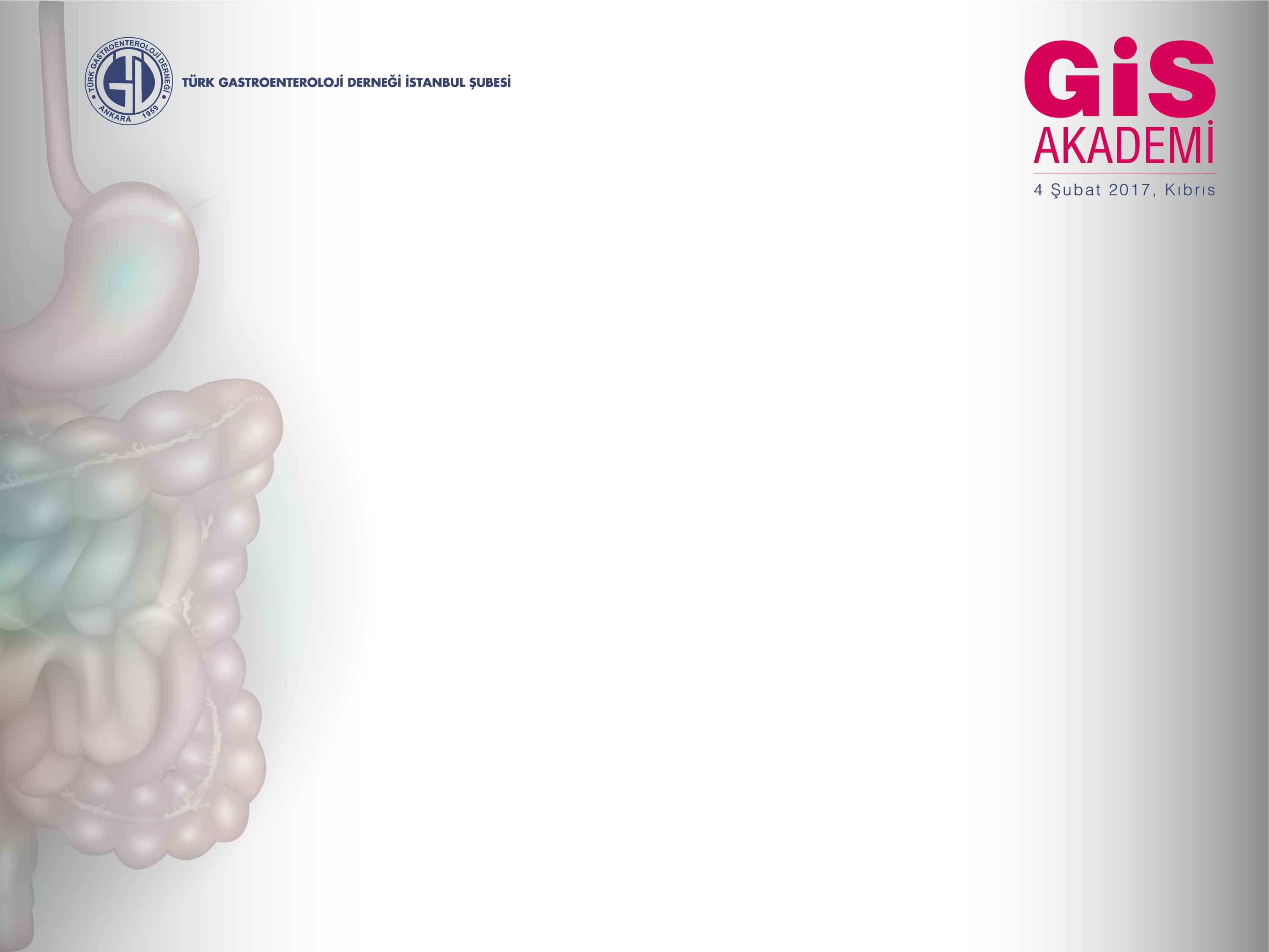 FONKSİYONEL GASTROİNTESTİNAL HASTALIKLARA GENEL BAKIŞ
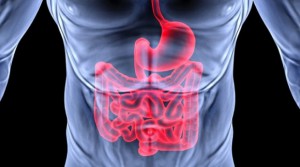 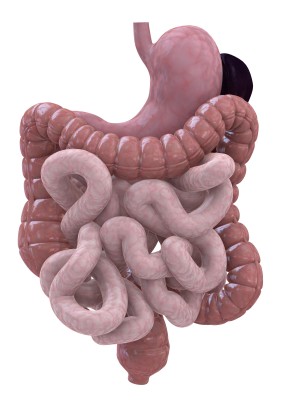 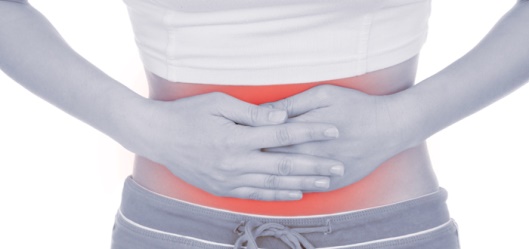 Sabahattin Kaymakoğlu
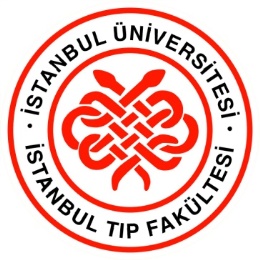 Gastrointestinal Hastalıklar
Organik 
Hastalıklar
Fonksiyonel 
Hastalıklar
Striktürel anormallikler
(Ülser, inflamasyon, tm)
Striktürel anormallik yok
(Makroskopik-mikroskopik)
-motilite
-sekresyon
-algı  anormallikleri
Fonksiyonel Gİ Hastalık ?
Karın ağrısı, gaz-şişkinlik, bulantı, dışkılama düzensizliği, erken doyma
En sık rastlanan hastalıklar
İrritabl barsak sendromu
Fonksiyonel dispepsi
Biyoşimik ve strüktürel anormalliklerin yokluğunda kronik abdominal semptomlar
Kadın / Erkek Oranı 2-3 / 1
Büyük ekonomik yük / Hayat kalitesini düşüren sorunlar
Patogenezde anlaşılmayanlar fazla, tedavide başarı düşük…
Semptom ve Bulgular
Bulantı
Kusma
Şişkinlik
Kabızlık
İshal
Ağrı
Retrosternal yanma
Abdominal distansiyon
Midede yanma-ekşime
Piktogramlar
Aynı dili konuşmak…
Şikayetlerin
derecesi
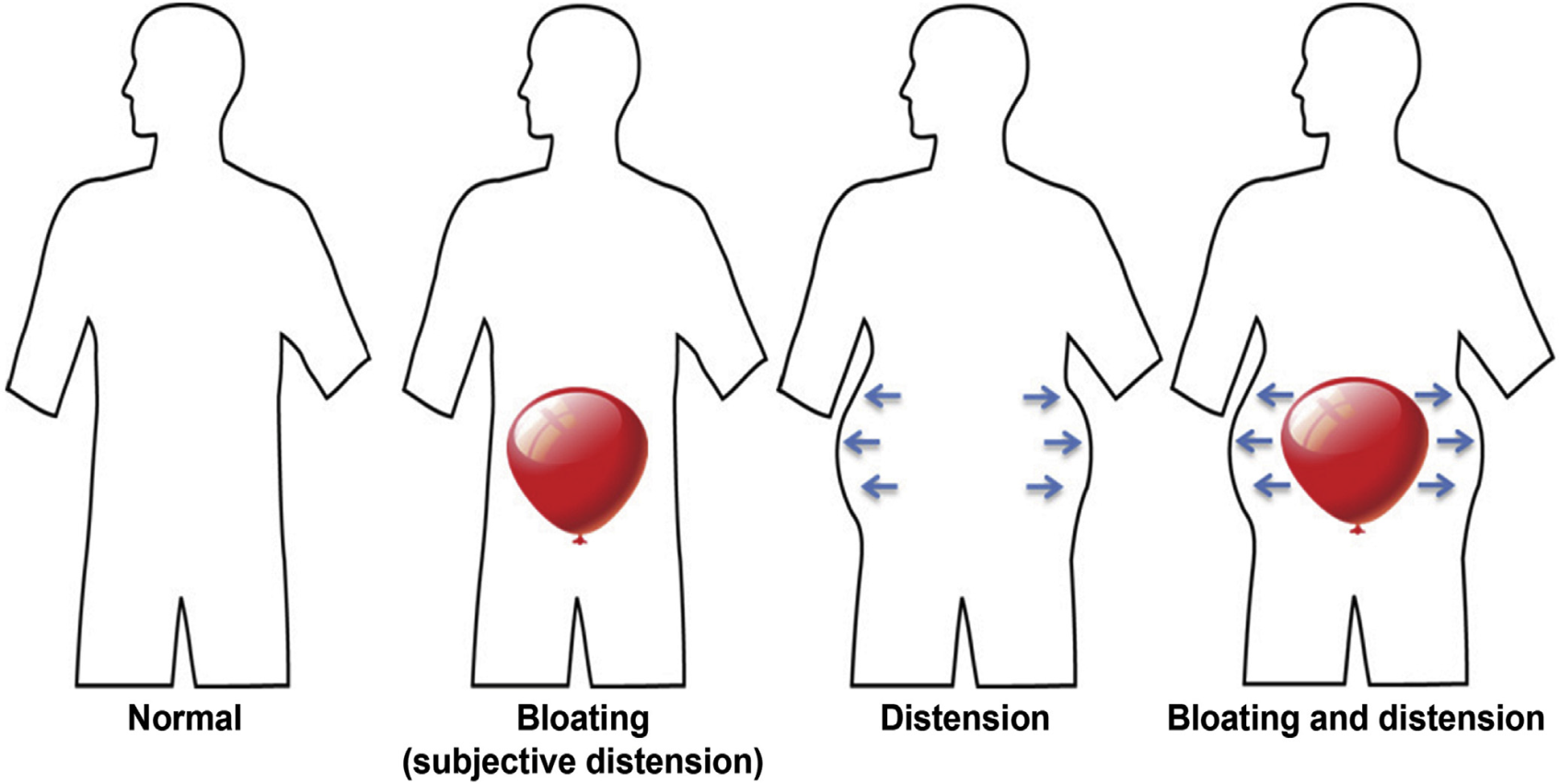 En kötü
En iyi
Irvire EJ. Gastroenterology 2016;150:1469–1480
Fonksiyonel Gİ Hastalıklar
Çok sık….5 hastadan ikisinde biri mevcut…
Fonksiyonel Gİ hastalıklar cinsiyet, yaş, ırk, etnisite ve sosyoekonomik durumdan etkilenirler
Rome III: The Functional Gastrointestinal Disorders, Third Edition. Douglas A Drossman (senior editor) 2006.
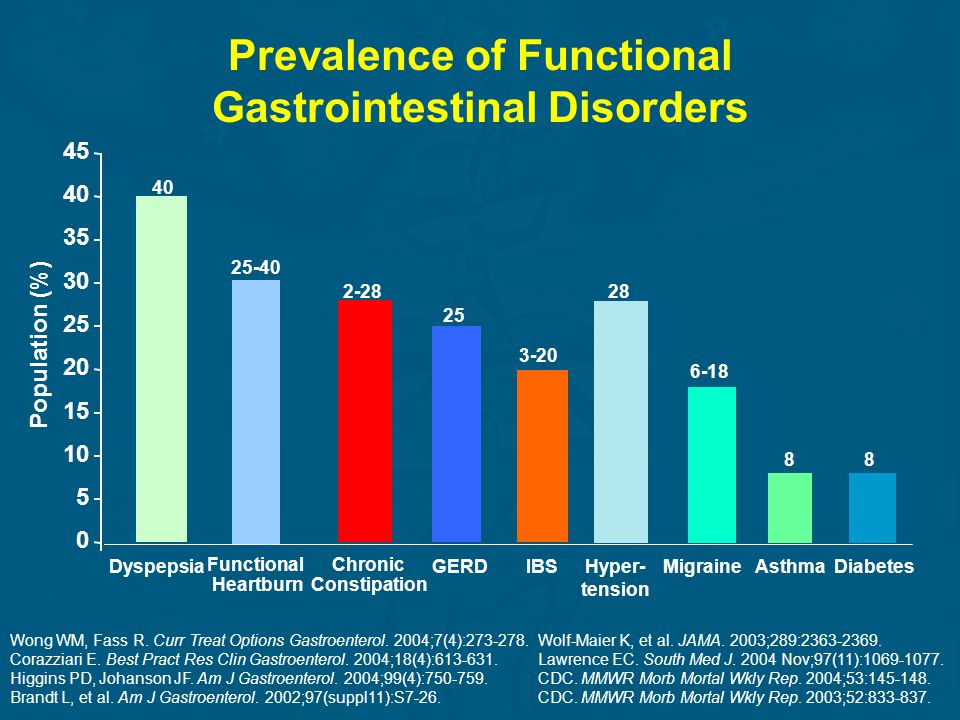 Fonksiyonel Gastrointestinal Hastalıkların Prevalansı
Artık Fonksiyonel Gastrointestinal Hastalıkların Tanısı…
Pozitif bir tanıdır
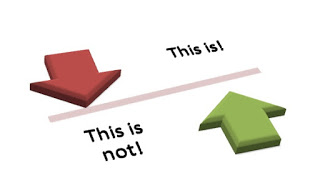 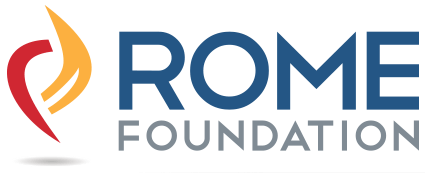 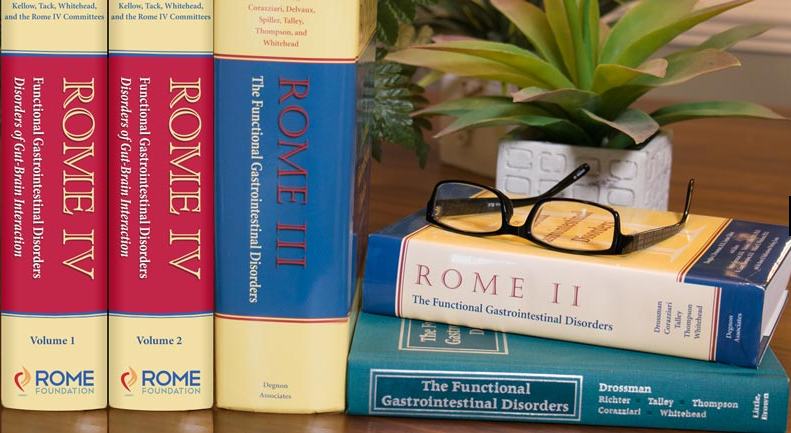 Eliminasyon Tanısı Değildir
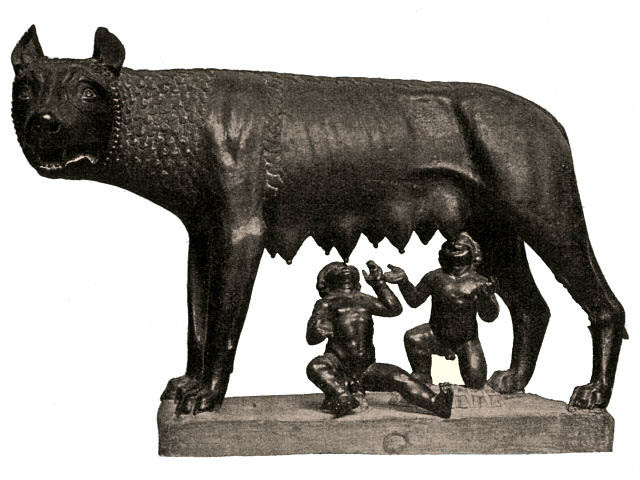 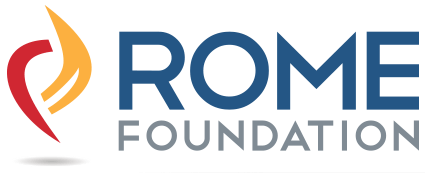 1994’de Roma I, 1999-2000’de Roma II, 2006’da Roma III ve 2016’da Roma IV
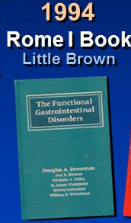 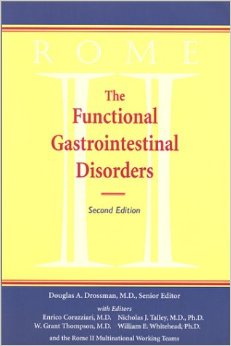 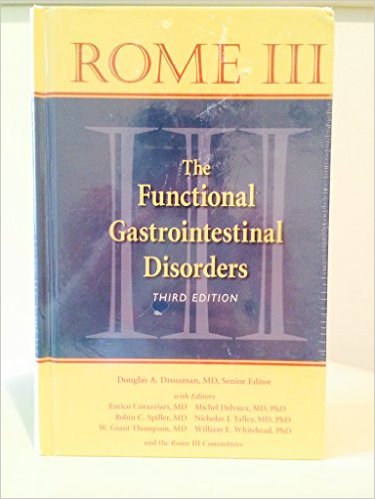 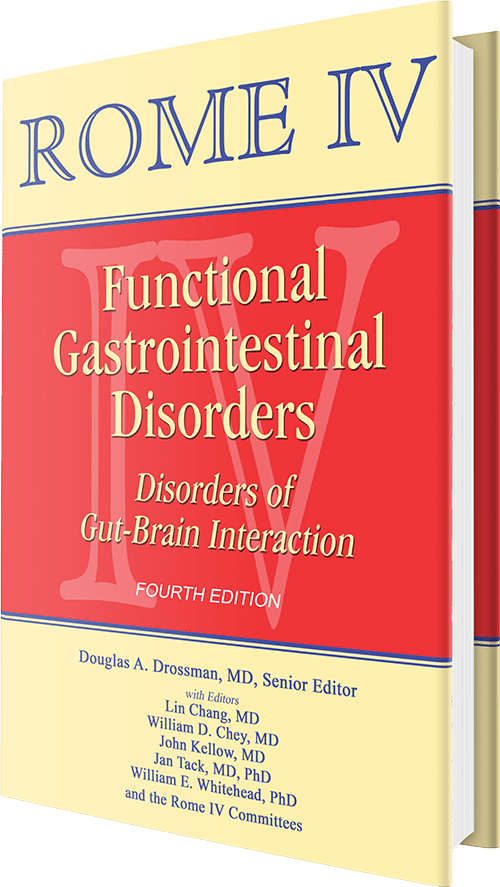 Roma IV Kriterlerine Göre Fonksiyonel GİS Hastalıkları
A. Özofageal hastalıklar
Fonksiyonel göğüs ağrısı, Fonksiyonel heartburn, Hipersensitivite reflüsü, Globus, Fonksiyonel disfaji
B. Gastroduodenal hastalıklar
Fonksiyonel dispepsi (postprandial distres sendromu, epigastrik ağrı sendromu)
Geğirme bozuklukları (aşırı supragastrik geğirme, aşırı gastrik geğirme)
Bulantı ve kusma bozuklukları (kronik bulantı-kusma sendromu, siklik kusma sendromu, kannabinoid hiperemesis sendromu)
Ruminasyon sendromu
C. Barsak hastalıkları
İrritabl barsak sendromu (kabızlık baskın, ishal baskın, mikst tip, sınıflandırılamayan)
Fonksiyonel konstipasyon
Fonksiyonel diyare
Fonksiyonel abdominal şişkinlik-gerginlik
Sınıflandırılamayan fonksiyonel barsak hastalığı
Opioidlere bağlı konstipasyon
D. Santral aracılıklı gastrointestinal ağrı hastalıkları
Santral aracılıklı abdominal ağrı sendromu, Narkotik barsak sendromu
E. Safra kesesi ve Oddi sfinkter hastalıkları
Biliyer ağrı (fonksiyonel safra kesesi hastalığı, fonksiyonel biliyer Oddi sfinkter hastalığı)
Fonksiyonel pankreatik Oddi sfinkter hastalığı
F. Anorektal hastalıklar
Fekal inkontinans
Fonksiyonel anorektal ağrı (levator ani sendromu, sınıflandırılamayan fonksiyonel anorektal ağrı, proktalji fugax)
Fonksiyonel defekasyon bozuklukları (uygunsuz defekatuvar propulsiyon, disinerjik defekasyon)
6 Ana Başlık
25 Hastalık
Drossman DA. Gastroenterology 2016;150:1262-79.
Roma IV; Yeni ne var?
Fonksiyonel gastrointestinal hastalıklar, barsak-beyin aksındaki bozukluklara bağlıdır
Patogenezde
Motilite bozukluğu
Visseral hipersensitivite
Mukozal immun fonksiyonlardaki değişiklikler
Barsak mikrobiotasındaki değişiklikler
MSS algısındaki değişiklikler
Tedavide; biopsikososyal yaklaşımı öne çıkarma
Terminolojide «damgalanmaya» yol açtığı için fonksiyonel kelimesini kullanmaktan kaçınma
İBS tanısında «abdominal discomfort» kelimesi çıkartılmış, şikayetlerin sıklığı arttırılmış
Bazı yeni tanılar
Reflux hypersensitivity syndrome, Cannabinoid hyperemesis syndrome, Opioid-induced constipation, Narcotic bowel syndrome
Fonksiyonel GİS Hastalıkları
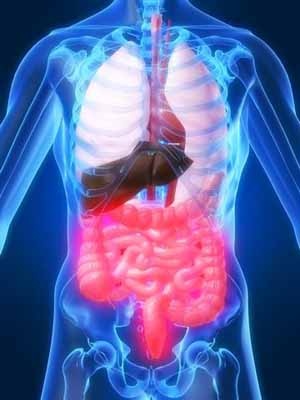 Özofageal

Fonksiyonel heartburn
Hipersensitif özofagus
Fonksiyonel göğüs ağrısı
Fonksiyonel disfaji
Globus
Drossman DA. Gastroenterology 2016;150:1262-79.
Fonksiyonel GİS Hastalıkları
Gastroduodenal
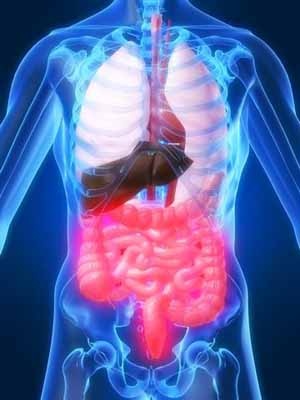 Fonksiyonel dispepsi

Postprandial distress sendromu
Epigastrik ağrı sendromu

 Geğirti

Supragastrik
Gastrik

Bulantı ve Kusma

Kronik idyopatik bulantı
Kannabionid hiperemesis send
Siklik kusma sendromu

Erişkinlerde Ruminasyon
Drossman DA. Gastroenterology 2016;150:1262-79.
Fonksiyonel GİS Hastalıkları
Fonksiyonel barsak hastalıkları
İBS
kabızlık baskın, 
ishal baskın, 
mikst tip, 
sınıflandırılamayan
Fonksiyonel konstipasyon
Fonksiyonel diyare
Fonksiyonel abdominal şişkinlik-gerginlik
Sınıflandırılamayan fonksiyonel barsak hastalığı
Opioidlere bağlı konstipasyon

Sınıflandırılamayan
Fonksiyonel anorektal hastalıklar

Fekal inkontinans
Proctalgia fugax
Fonksiyonel dışkılama problemleri
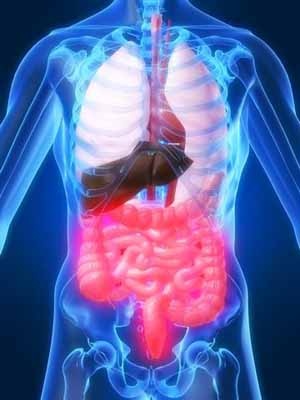 Drossman DA. Gastroenterology 2016;150:1262-79.
Örtüşen fonksiyonel hastalıklar 
Vissero-visseral aşırı duyarlılık ve santral duyarlılık
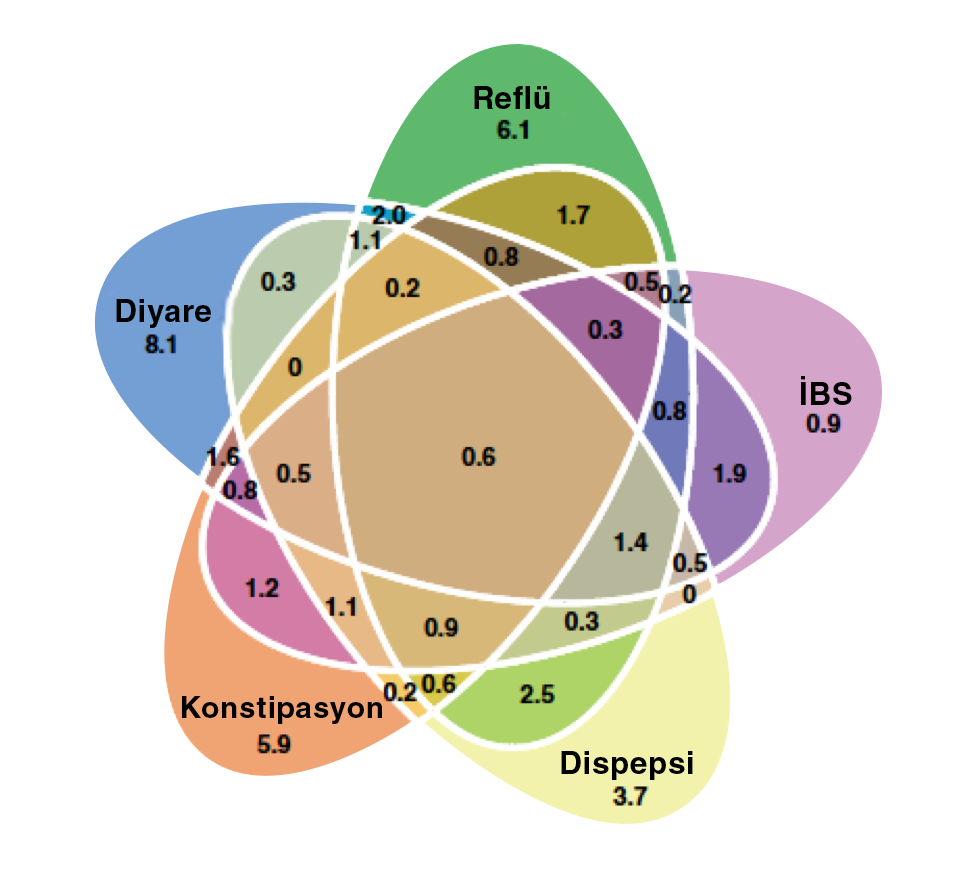 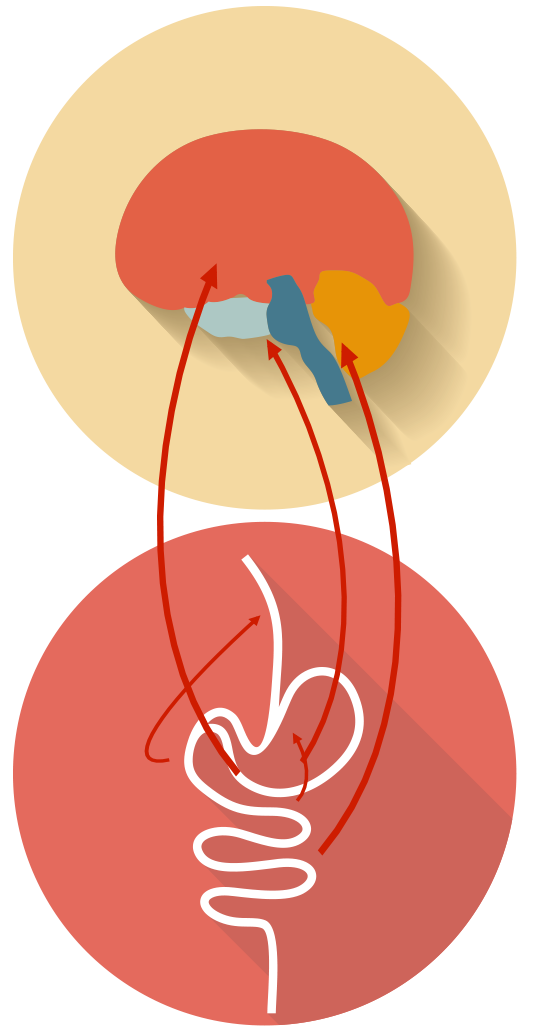 G. R. LOCKE III , et al Neurogastroenterol Motil (2005) 17, 29–34.
Jones MP, et al. Neurogastroenterol Motil (2006) 18, 91–103.
Sarkar S, et al. Gut 2006;55:920–925.
Piche  T ,et al.Gastroenterology. 2003. Sarkar S, et al. Gut 2006;55:920–925. 
Frokjaer BJ, et al. Pain 2005; 119: 191-200.
Fonksiyonel gastrointestinal hastalıkları arasında overlap
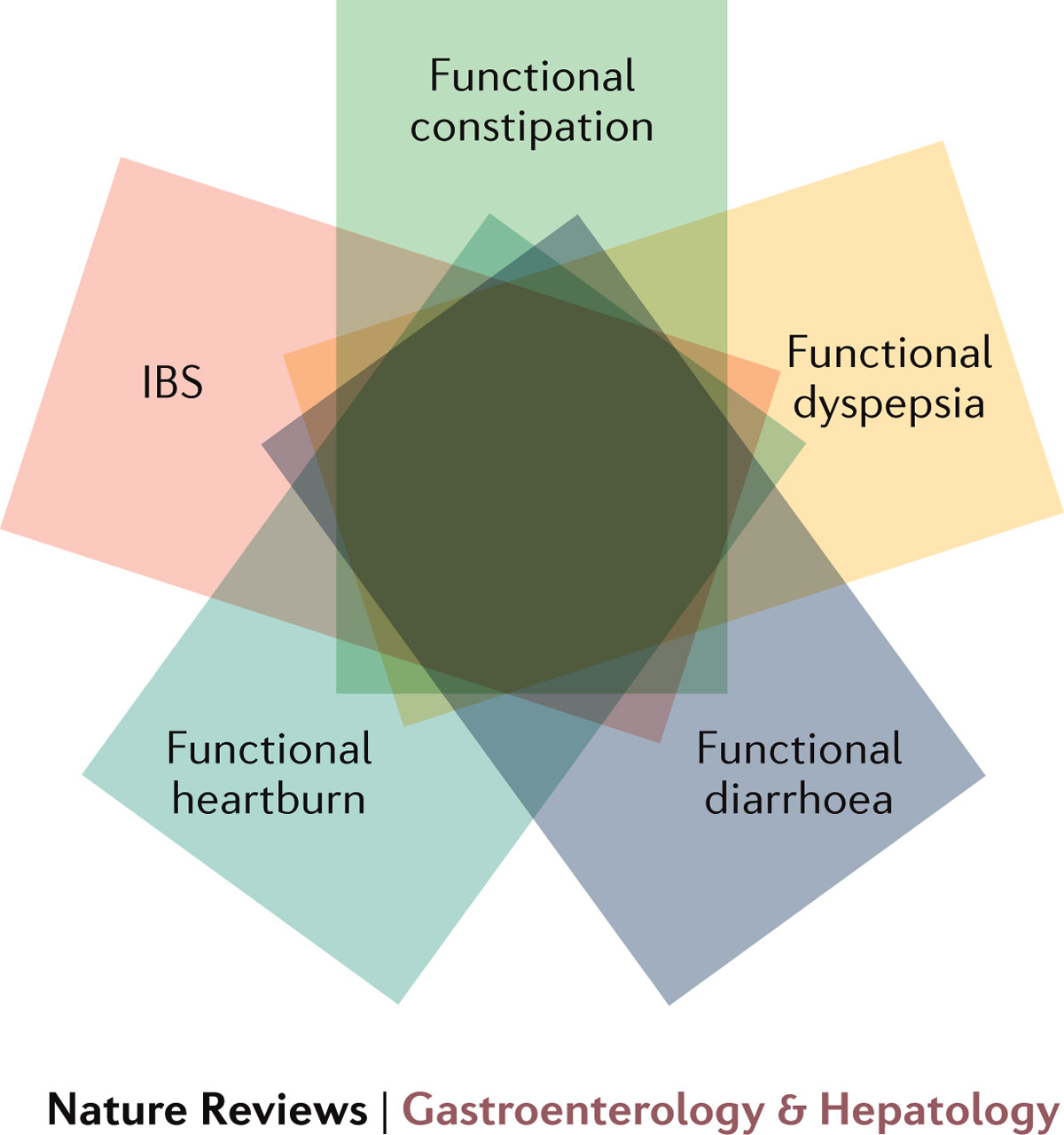 Fonksiyonel
konstipasyon
Fonksiyonel
dispepsi
İBS
Fonksiyonel
diyare
Fonksiyonel
heartburn
Sood, R. & Ford, A. C. (2016) Rome IV criteria for FGIDs — an improvement or more of the same?
Nat. Rev. Gastroenterol. Hepatol. doi:10.1038/nrgastro.2016.110
[Speaker Notes: Figure 1 | Overlap between functional gastrointestinal disorders.]
Dispepsili kadınlarda en sık semptomlar ve semptomlardaki overlap
777 ABD’li kadında Roma II kriterlerine göre yapılan araştırma
Pür dispepsi; İBS ve GÖRH semptomları olmayan dispeptik hastalar
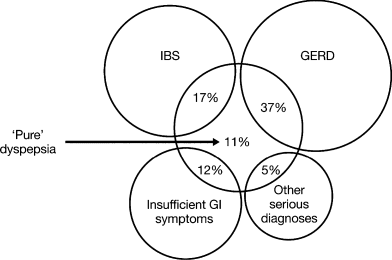 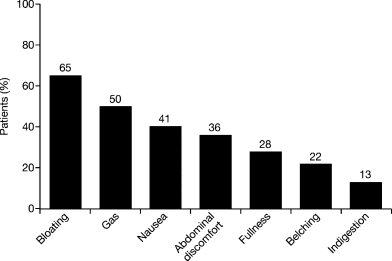 Pür dispepsi nadirdir !
Vakil N. APT 2005;22:1147–1155
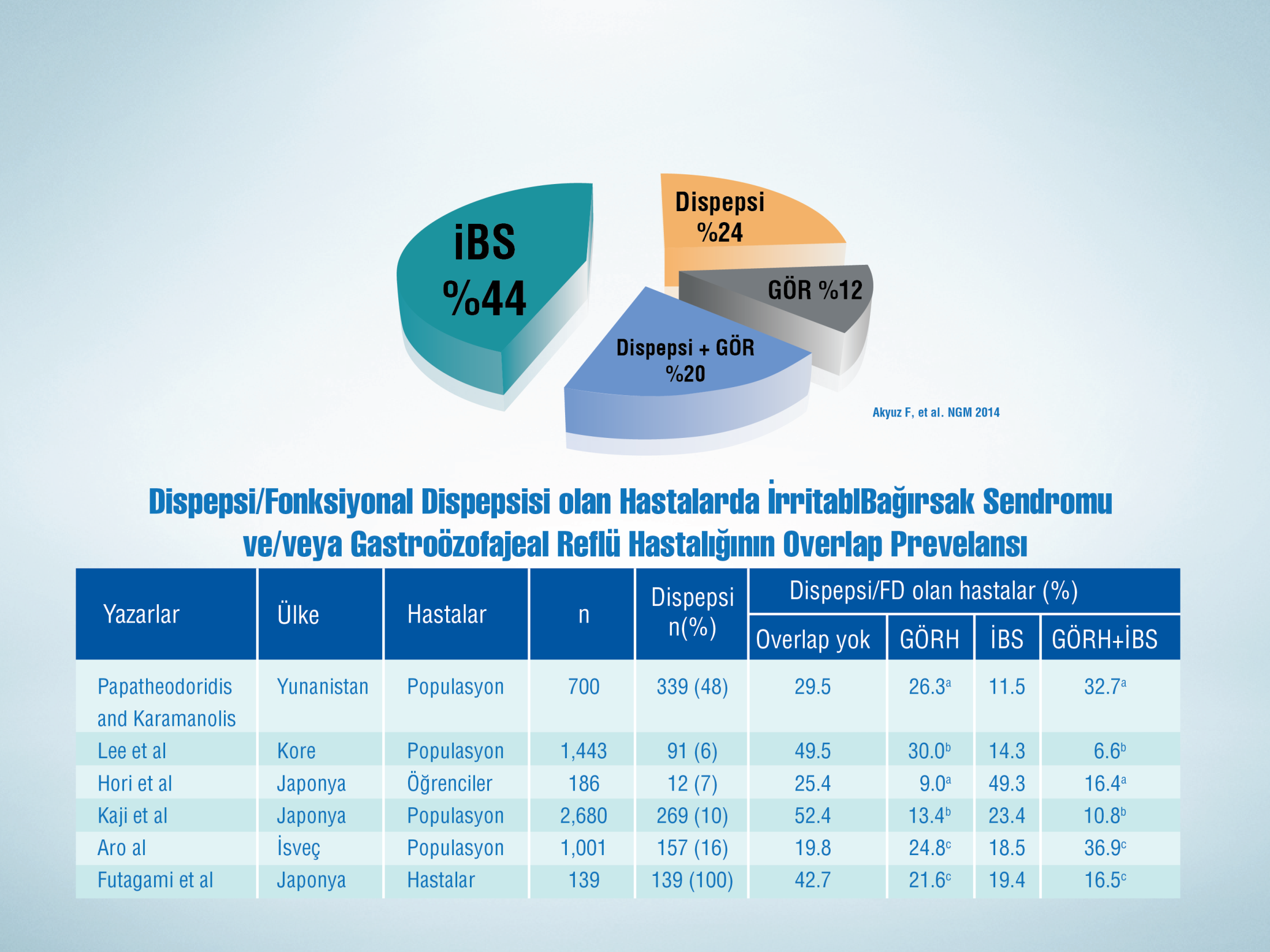 Fonksiyonel gastrointestinal hastalıklar örtüşür!
Dispepsi/Fonksiyonal Dispepsisi olan Hastalarda İrritabl Barsak Sendromu ve/veya Gastroözofajeal Reflü Hastalığının Overlap Prevelansı
Fujiwara Y et al. Overlap in Patients With Dyspepsia/Functional Dyspepsia. Neurogastroenterol Motil. 2014 Oct; 20(4): 447–457.
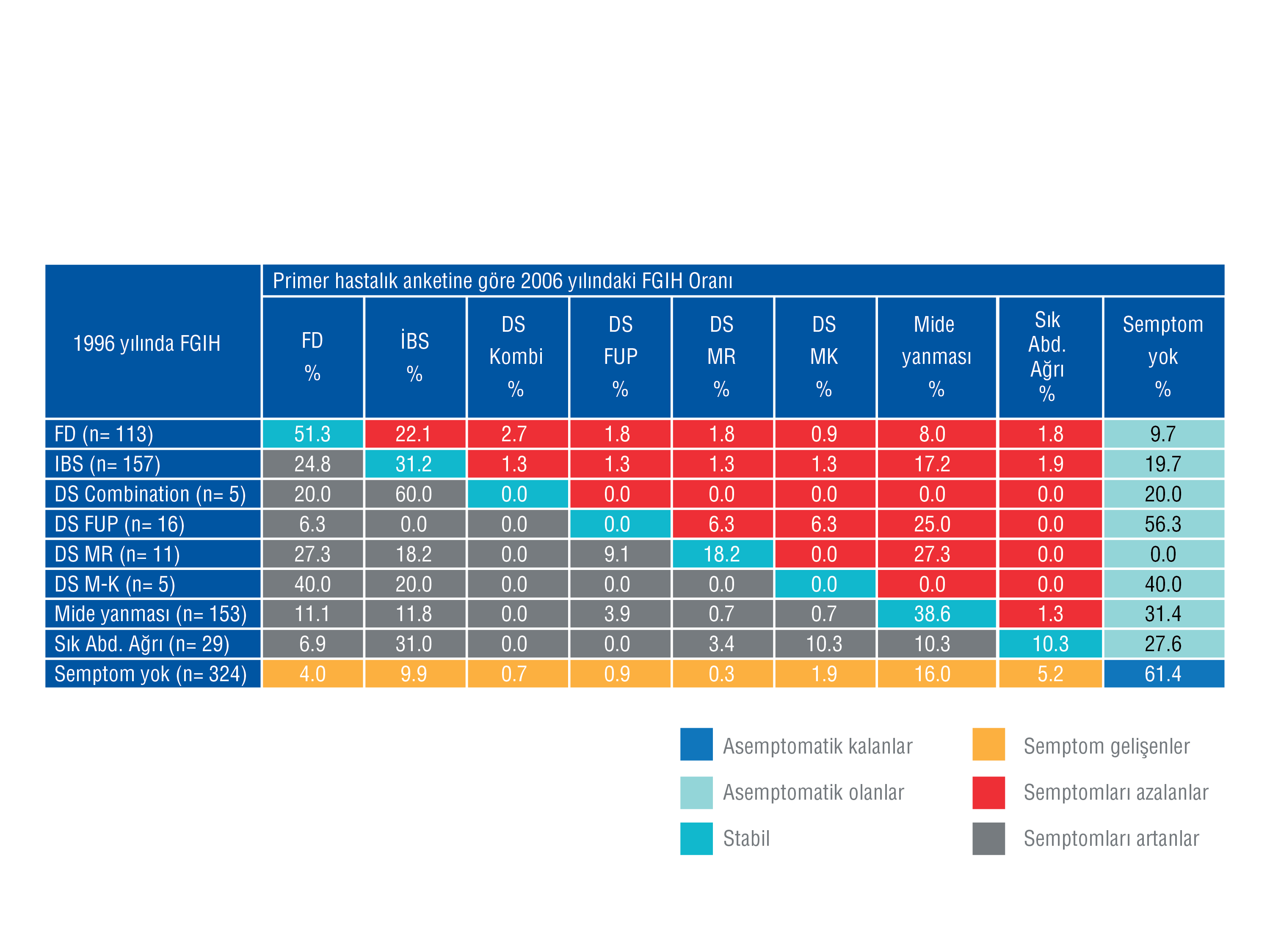 Örtüşme her zaman: geçmişte, şimdi, ileride…
FGIH: Fonksiyonel Gastrointestinal Hastalık
FD: Fonksiyonel Dispepsi
FUP: Sık Üst Ağrı
MR: Yemek ile  İlişkili Ağrı
M-K: Mide Bulantısı veya Kusma
Kombinasyon: FUP, MR, K-M Kombinasyonu
İBS: İrritabl Bağırsak Sendromu
DS. Dispepsi subgrup
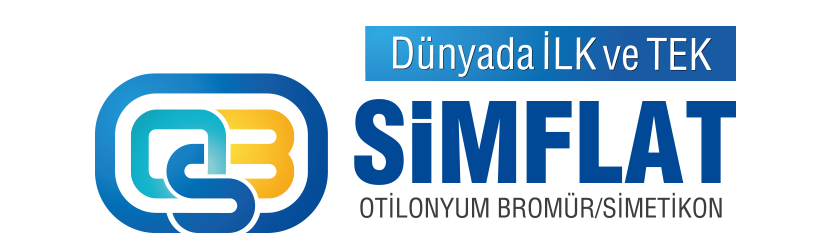 Olafsdottir LB, et al. Digestion 2010
Fonksiyonel gastrointestinal hastalıkların patogenezi, klinik sonuçları ve etkileriyle ilgili kavramsal model
Erken Hayat
-Genetik
-Kültür
-Çevre
İnfeksiyon
Travma
Ebeveynlerine benzeme
Psikososyal Faktörler
-Yaşama dair stres
-Kişisel özellikler
-Psikolojik durum
-Başa çıkma / Tanıma
-Sosyal destek
Beyin
MSS
Barsak
ESS
Sonuçlar
-Sosyal güvence tüketimi
-Gündelik hayatın etkilenmesi
-Hayat kalitesi
-Maliyet
Fizyoloji
-Motilite
-Duygusal
-İmmun disfonksiyon / inflamasyon
-Değişmiş mikroflora
-Gıda / diyet
Fonksiyonel
Gastrointestinal Hastalıklar
-semptomlar
-ciddiyet
-davranışlar
Drossman DA. Gastroenterology 2016;150:1262–1279
Fonksiyonel Gİ Hastalıkların Patogenezinde Yeni Öğrendiklerimiz
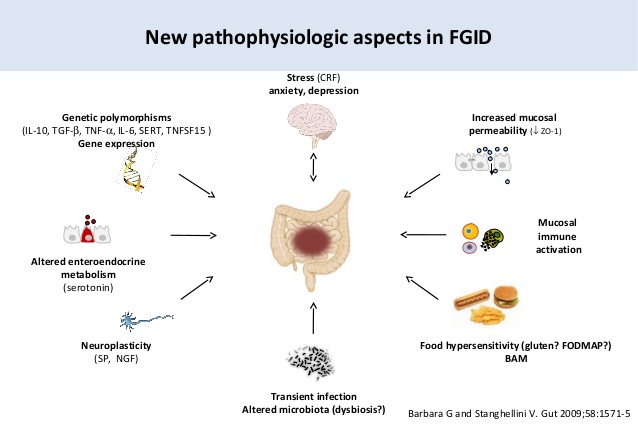 İrritabl Barsak Sendromu – Roma IV
Son 3 aydır haftanın en az 1 günü tekrarlayan karın ağrısı
Aşağıdakilerden en az 2’si ile ilişkili olmalı
Şikayetler 6 ay önceden başlamalı, son 3 aydır kriterleri doldurmalı
Defekasyonla 
ilişkili
Dışkılama formunda
değişme ile birlikte
Dışkılama sayısında
değişme ile birlikte
Lacy BE, et al. Bowel Disorders. Gastroenterology. 2016;150:1393-1407
İBS Subtiplerinin Stabilitesi
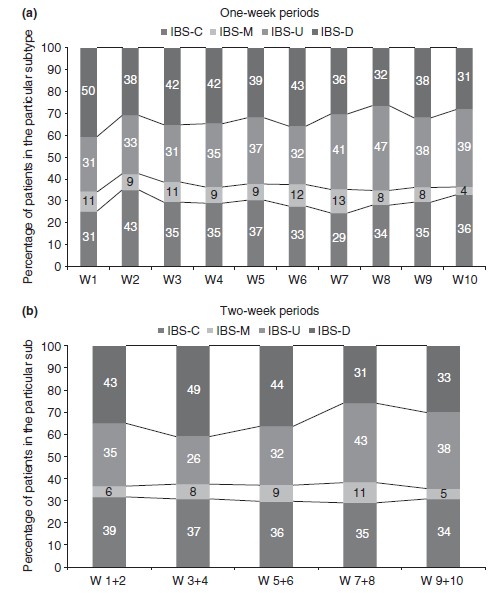 126 İBS’li hasta
10 hafta takip


Tüm zamanlarda
hastaların %18-35’i
aynı subtipti
Engsbro AL. Aliment Pharmacol Ther 
2012; 35: 350–359
Post-İnfeksiyöz İBS: metaanalizden gelen bilgiler
8 çalışma dahil
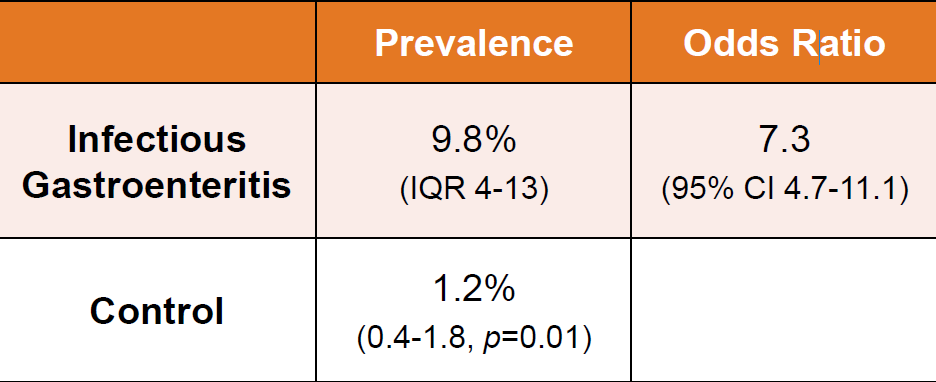 60-70% remain affected over 5-6 years2,3 
1Halvorson et al. Am J Gastroenterol 2006;101:1894, 2Neal et al. Gut 2002;51:410, 3Tornblom, CGH 2007;5:461
24
İBS’de SIBO
İBS’li ve kontrollerde duodenal aspirattaki total bakteri sayıları
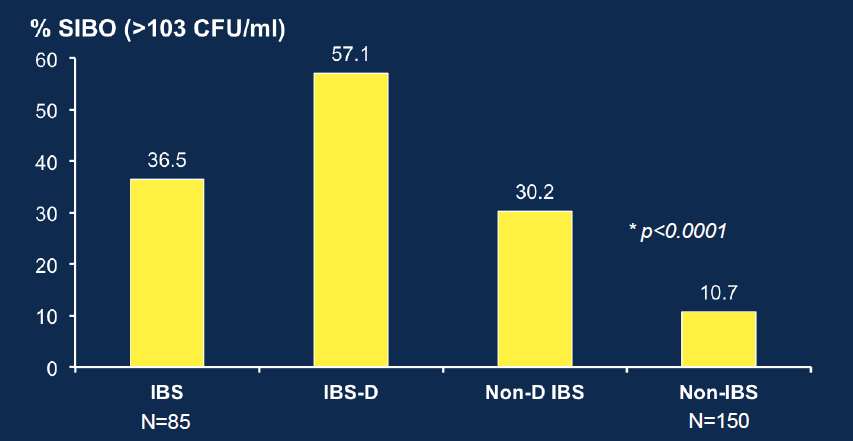 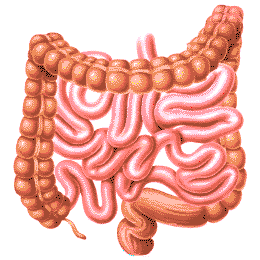 İBS’deki en sık bakteriler; E-coli, Enterococcus, Enterobacteraciae 
PPI’lar SIBO ile ilişkili değil (1.77, 0.86-3.62) 
Pyleris, et al. DDS 2012;57:1321
25
İBS’li ve kontroller arasında dışkı mikobiyolojisindeki farklılıklar
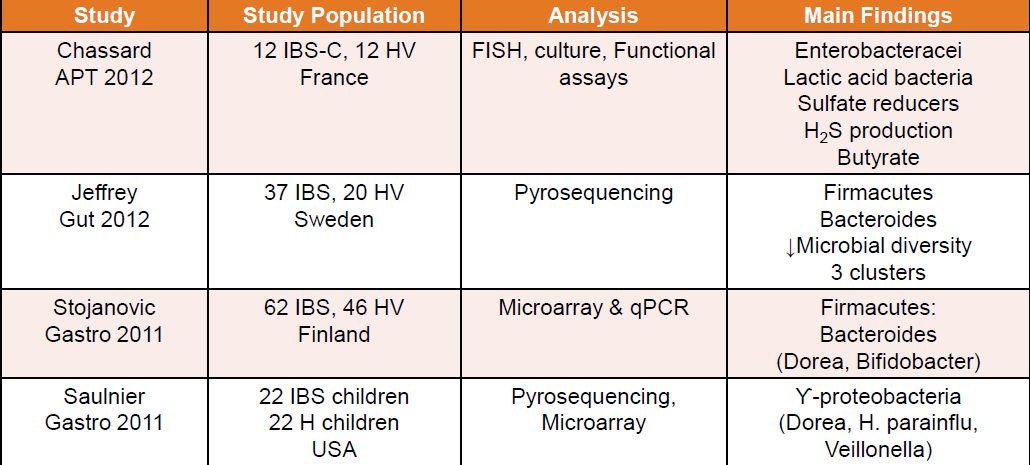 26
Barsak-Mikrobiyota-Beyin Aksı
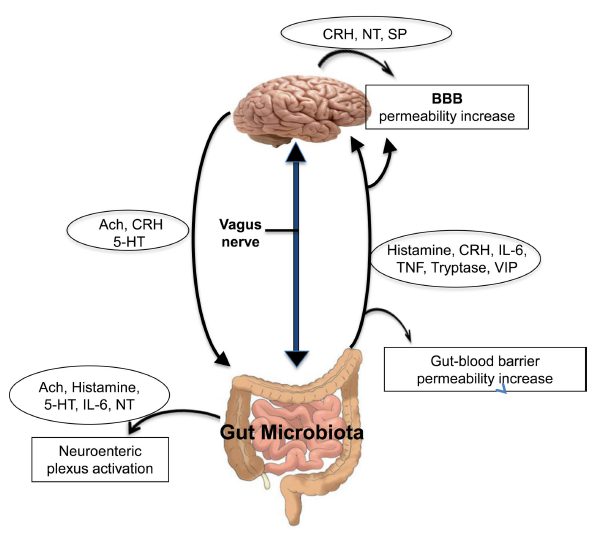 100 trilyon
Firmicutes, Bacteroidetes, Actinobacteria;
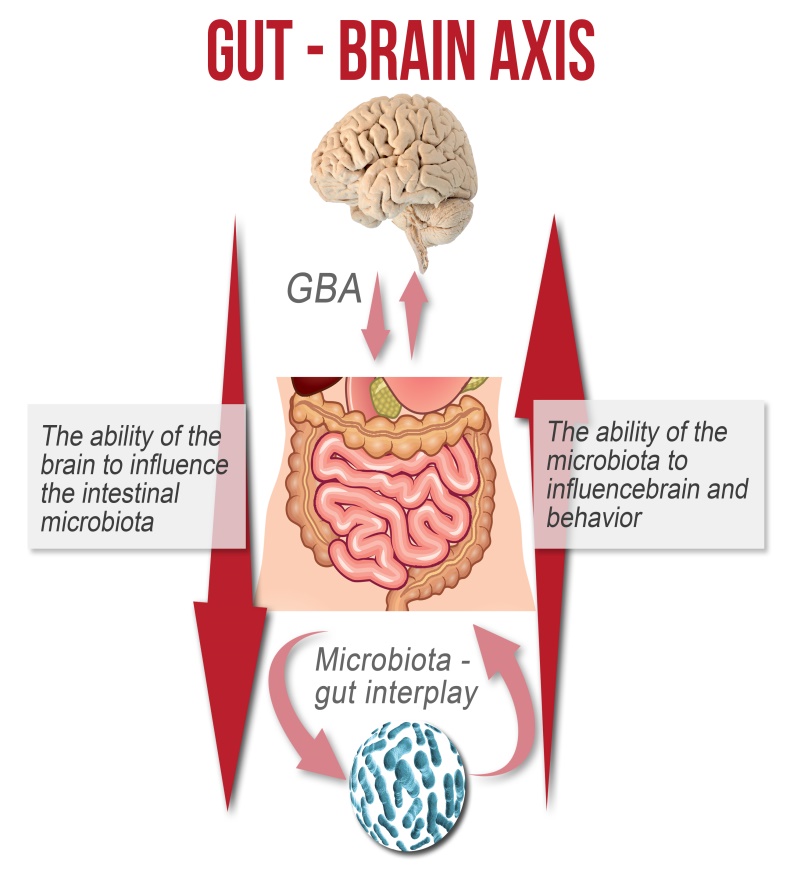 Barsak mikrobiyotası, nöroenterik pleksusları aktive eden, nörotransmitterlerin
beyinden salınmasını provoke eden maddeleri salgılayabilir.
Petra AI. Clin Ther. 2015 May 1; 37(5): 984–995.
Barsak mikrobiyotasını etkileyen faktörler
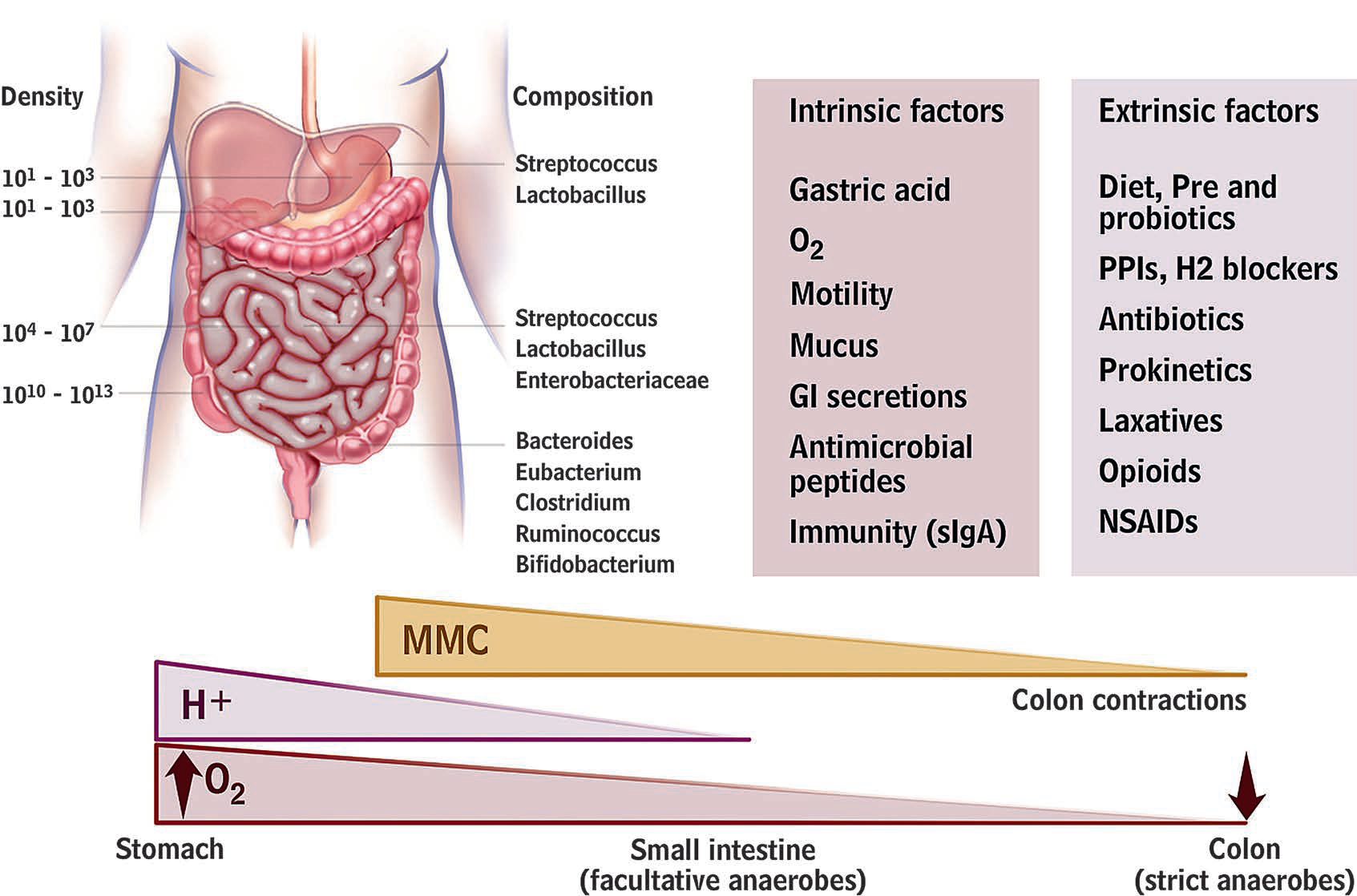 İntrensek faktörler

Mide asidi
O2
Motilite
Mukus
Gİ sekresyonlar
Antimikrobiyal peptidler
İmmunite (sIgA)
Ekstrensek faktörler

Diyet
Pre ve probiotikler
PPI, H2RA
Antibiotikler
Prokinetikler
Laksatifler
Opioidler
NSAİİ
Simren M. Gut 2013;62:159–176.
Barsak mikrobiyota kombinasyonu beslenmeden etkilenir
Yağlı ve proteinden zengin diyet
Polisakkaridden zengin diyet
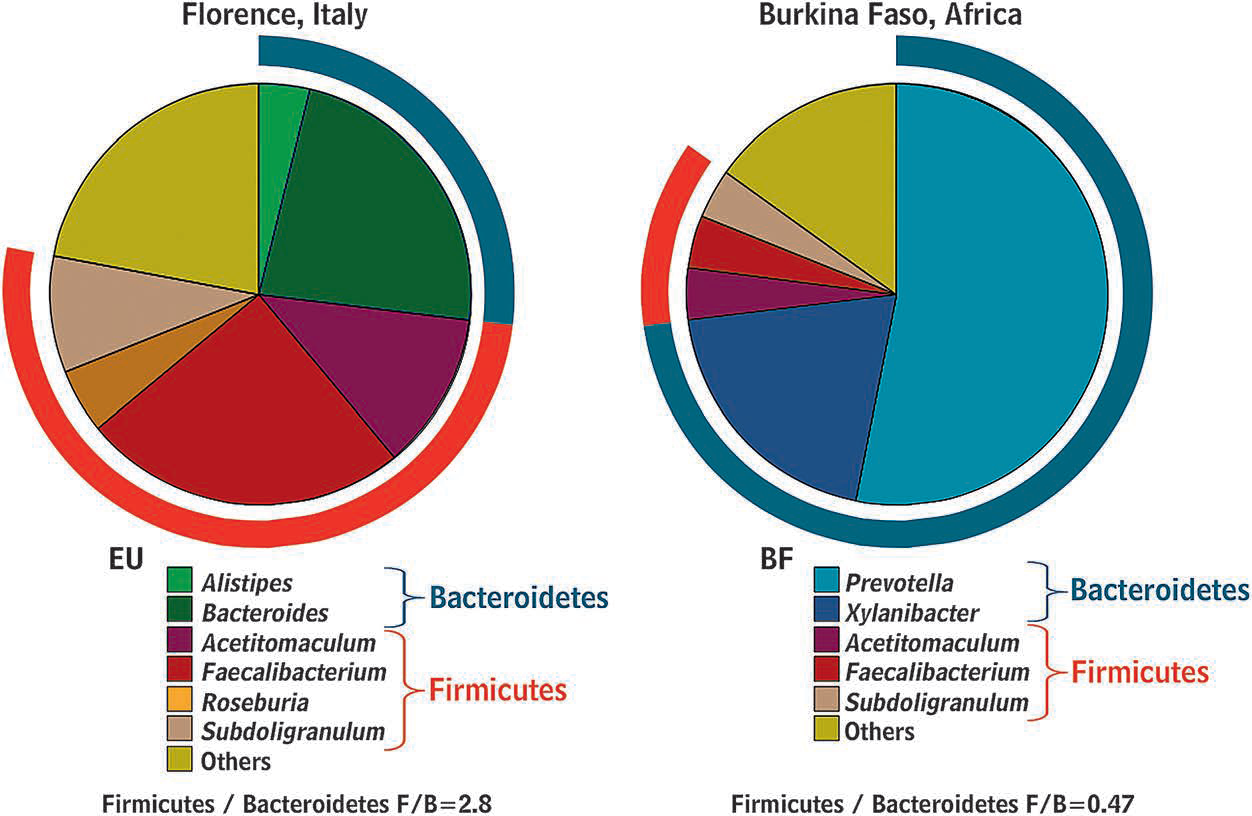 Simren M. Gut 2013;62:159–176.
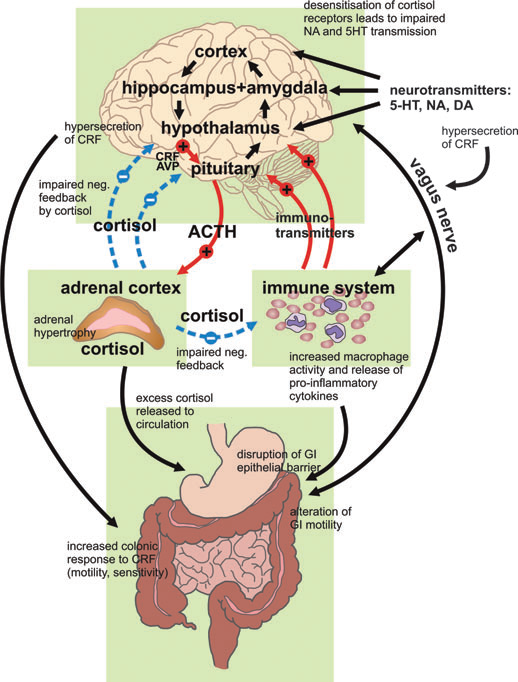 HPA Aksı
ve
Barsak 
Mikrobiotası
Bifidobacterium infantis,
HPA hiperaktivitesini baskılar
Coprococcus, Pseudobutyrivibrio, and
Dorea, Clostridium
Stresör bakteriler
Dinan TG. 
Neurogastroenterol Motil (2013) 25, 713–719
Barsak mikrobiyota ve metabolitlerinin hastalıklardaki rolü
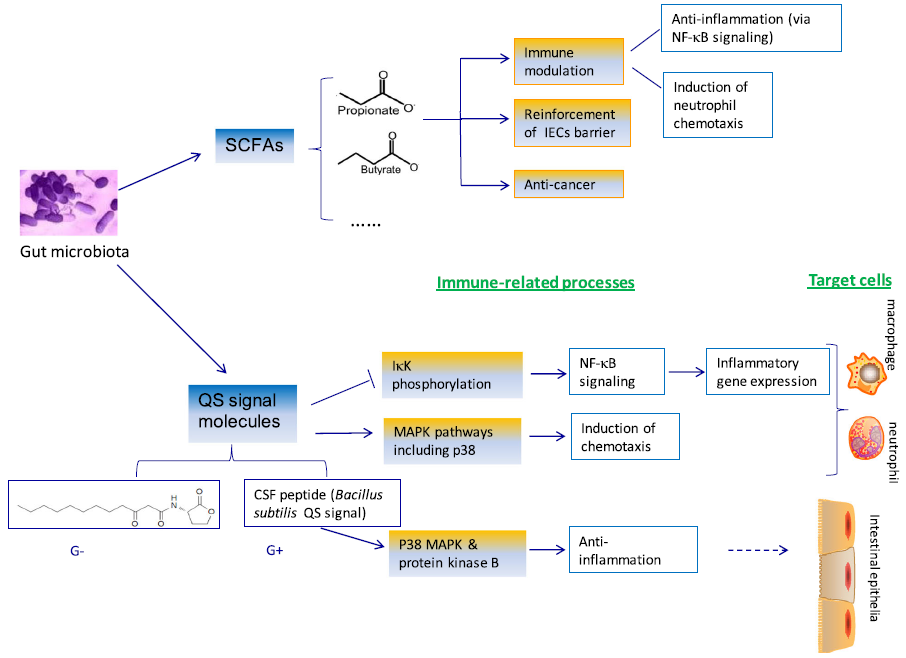 Quorum Sensing molekülleri: bakteriyel dansiteye dayalı, senkronize davranışları tetikleyen
Bateriyel regülatuvar mekanizmalarından biri
Lin and Zhang BMC Immunology (2017) 18:2
Disbiozis ve İBS
-Disbiyozis
-Genetik duyarlılık
-Çevresel zararlılar
Permeabilite artışı
Artmış antijen prezentasyonu
Mast hücre aktivasyonu
GİS Dışı
Bulgular
Sistemik sitokinler&
Kemokinler
İBS
Enterik nöronal ve düz adele fonk.değişme
Talley & Fodor. Gastroenterol  2011;141:1555
Enterik Sinir Sisteminin Rolü
Enterik sinir sistemindeki (barsaktaki küçük beyin) anormallikler
Enterik sinir sistemi ve MSS arasındaki bağlantılarda bozukluklar
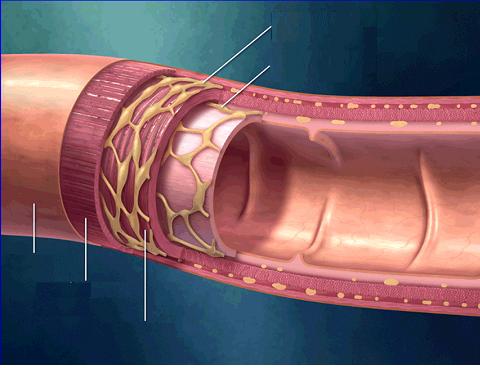 Miyenterik 
pleksus
ESS
Submukozal 
pleksus
Seroza
Longitidunal
kas
Sirküler
kas
Enterik Sinir Sistemi Gİ Fonksiyonu Düzenler
Enterik sinir sistemi (ESS), özofagus, mide, incebarsak ve kolonda yerleşmiş olan bir nöron ağından meydana gelir. 
ESS Gİ fonksiyonu SSS ile düzenli iletişim kurarak düzenler.
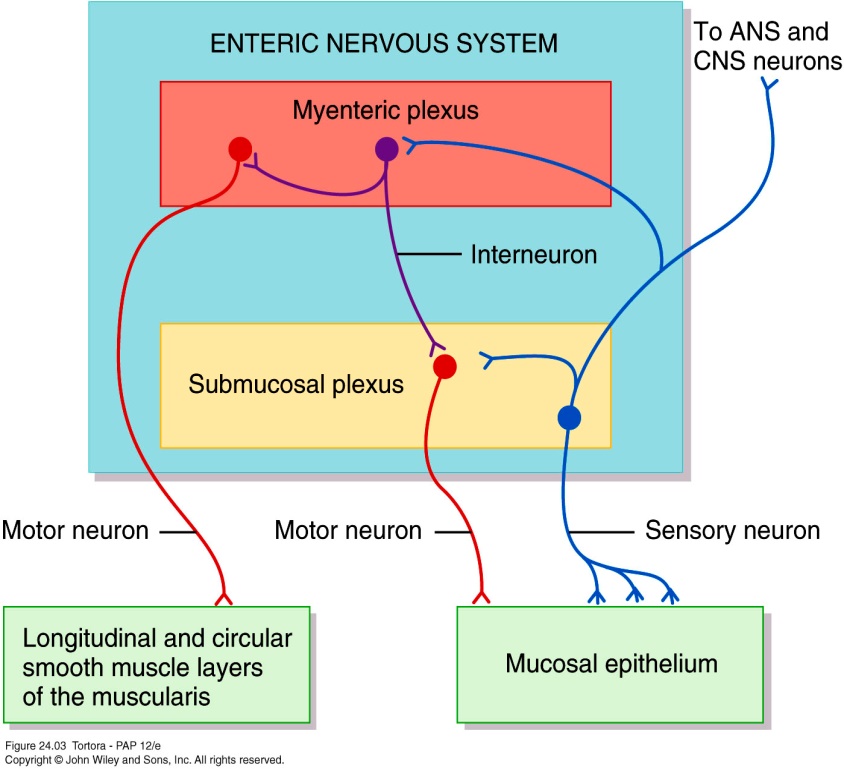 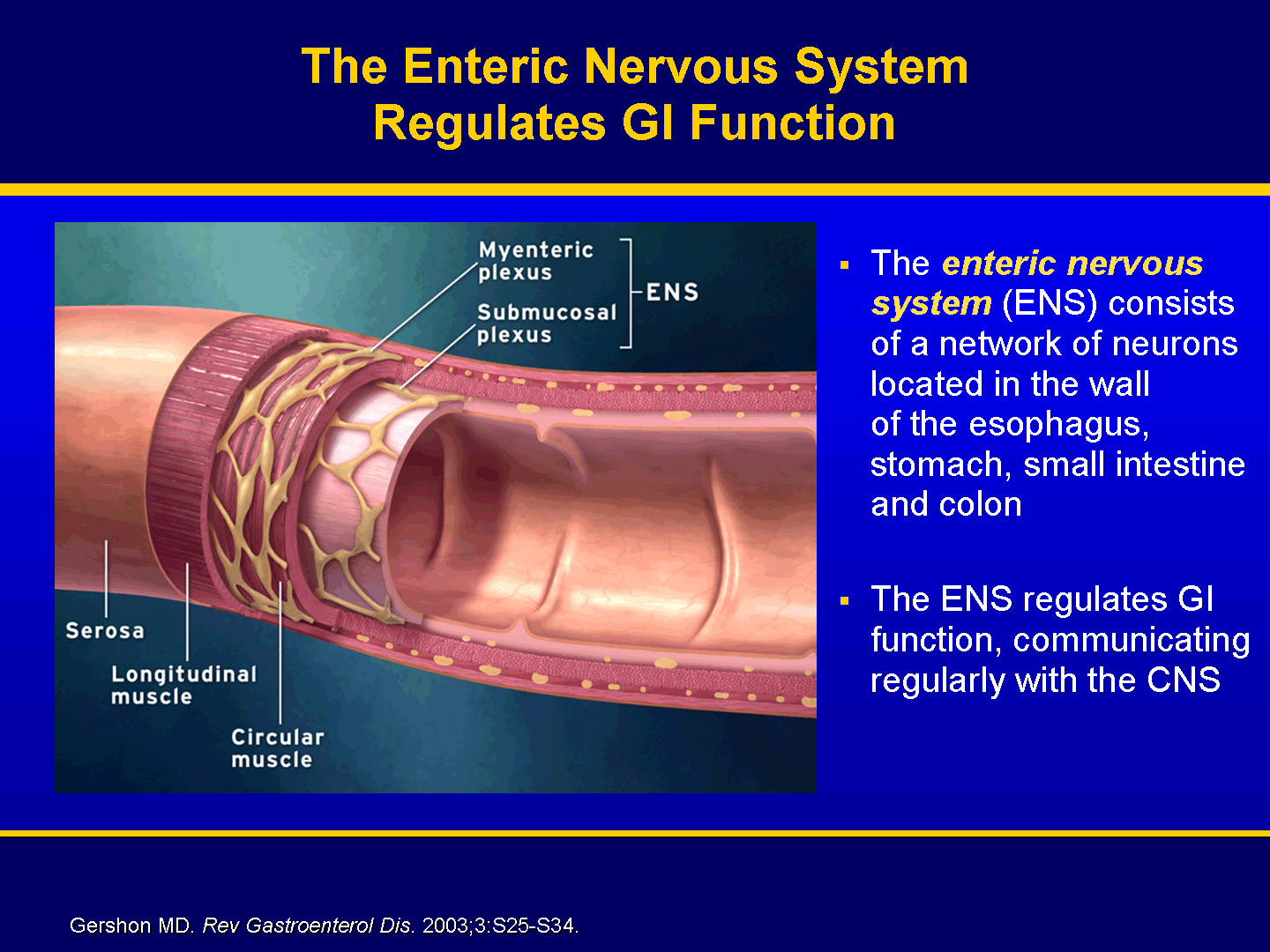 [Speaker Notes: Slayt No: 7051
ANAHTAR MESAJ: Enterik sinir sistemi (ESS) barsaktaki peristaltik, sekretuvar ve vasküler refleksleri düzenler ve özofagus, mide, incebarsak ve kolonda yerleşmiştir. 


Ek Bilgiler:
ESS Gİ fonksiyonu düzenlemek için tamamen bağımsız işlev görebilmekle birlikte, sıklıkla aktivitelerini ayarlamak için SSS ile iletişim kurar.
ESS beyne çok benzer bir şekilde hücreler arasında mesaj göndermek için serotonin ve asetilkolin gibi nörotransmiterleri kullanan bir nöron ağından ibarettir.
İntrensek primer aferent nöronlar (IPAN), internöronlar ve motor nöronlar ESS’nin mikrodevrelerini meydana getirirler. Bu nöronlar Gİ kanalın duvarındaki kas tabakasının hemen yanında yer alan submukozal ve miyenterik pleksuslarda bulunurlar.
Barsaktaki toplam nöron sayısı spinal korddakinden ve periferik sinir sistemindeki tüm diğer nöronların toplamından fazladır (!).

Gershon MD. Rev Gastroenterol Dis. 2003;3:S25-S34.]
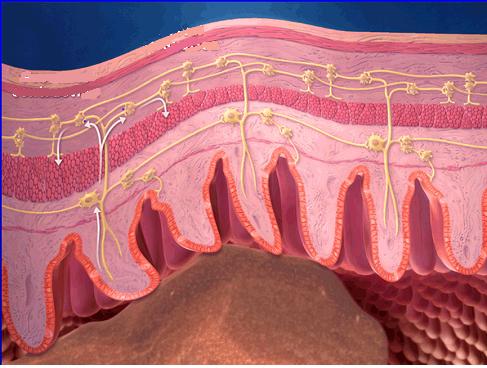 Distal
relaksasyon
Proksimal 
kontraksiyon
Barsak aktivitesi, barsağa doğru hareket eden bir lokmayla başlatılır
Bir bolusun barsak içindeki hareketi, vilüslerin bükülerek barsak duvarı içinde nöron sinyallerinin iletilmesine neden olur.
Bu sinyal, peristalsis olarak bilinen proksimal kontraksiyon ve distal relaksasyonla sonuçlanır.
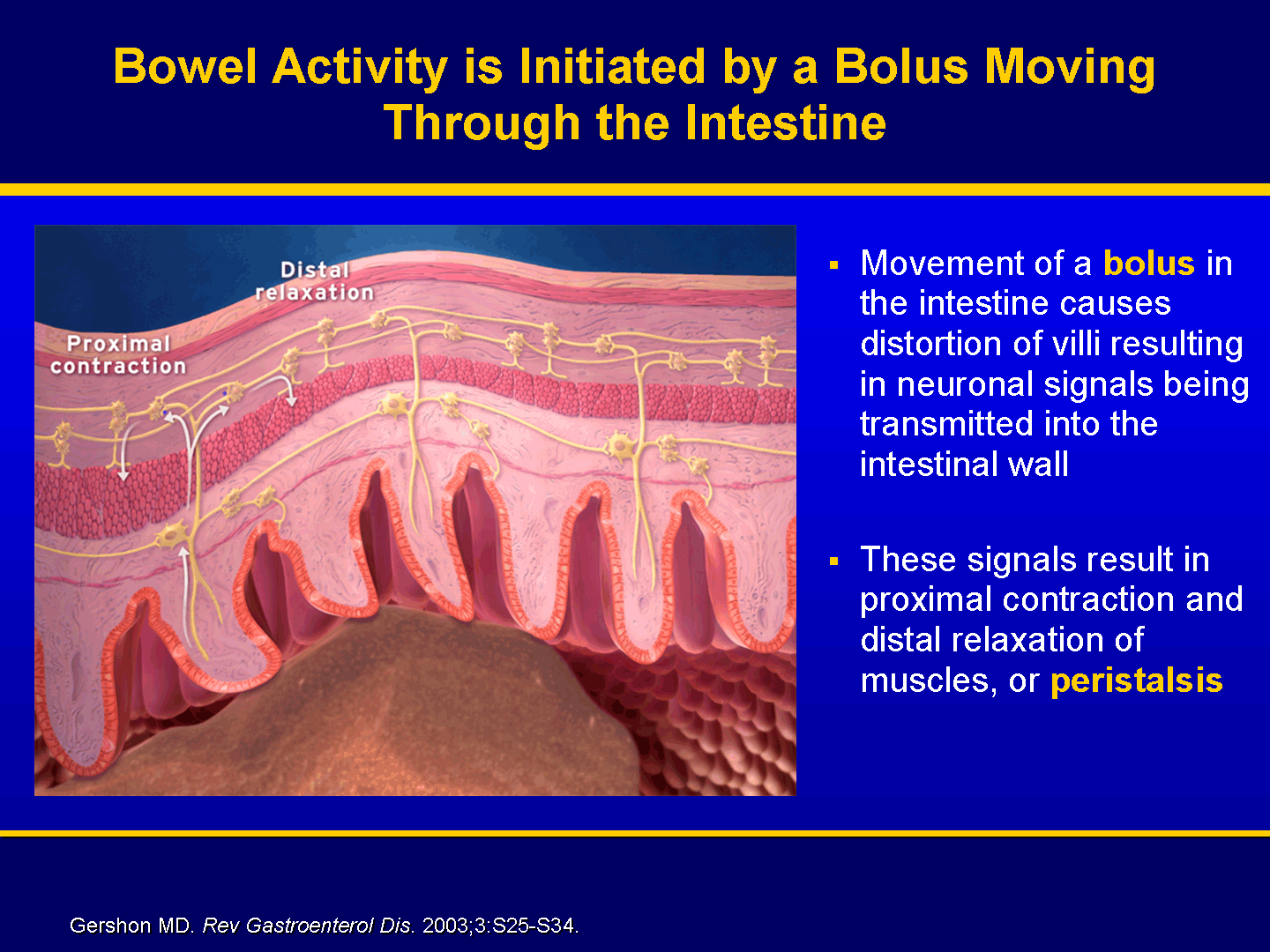 [Speaker Notes: Slayt No: 7052
ANAHTAR MESAJ: Barsak aktivitesi kimyasal ya da mekanik bir uyaranla, örneğin barsağa doğru hareket eden bir lokmayla başlatılır.
Ek Bilgiler:
Bu bolusun hareketi barsağı döşeyen intestinal vilüslerin bükülmesine neden olur ve böylece nörotransmiterler salınarak ESS içinde peristalsis olarak bilinen koordine proksimal kontraksiyon ve distal relaksasyonla sonuçlanan sinir sinyalleri iletilir.

Gershon MD. Rev Gastroenterol Dis. 2003;3:S25-S34.]
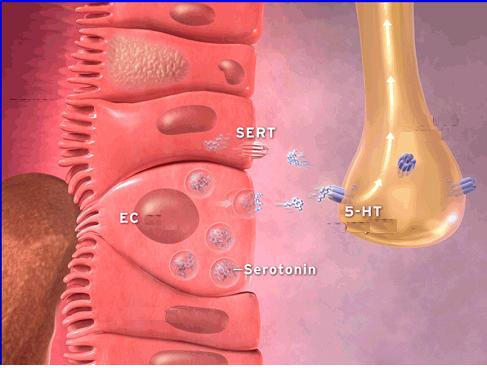 Lümen
Sinir
terminali
hücre
reseptörü
Enterosit
Serotonin Barsak Aktivitesini Düzenleyen Primer Nörotransmiterdir
Enterokromafin (EK) hücreler, barsak duvarı içine serotonin adlı nörotransmiteri salgılar.
Serotonin, motilite, sekresyon ve duyuları değiştirmek üzere sinirler üzerindeki reseptörlerine bağlanır.
SERT (serotonin geri alım taşıyıcısı), serotonini inaktive etmek üzere epitel hücrelerine alınmasına aracılık eder.
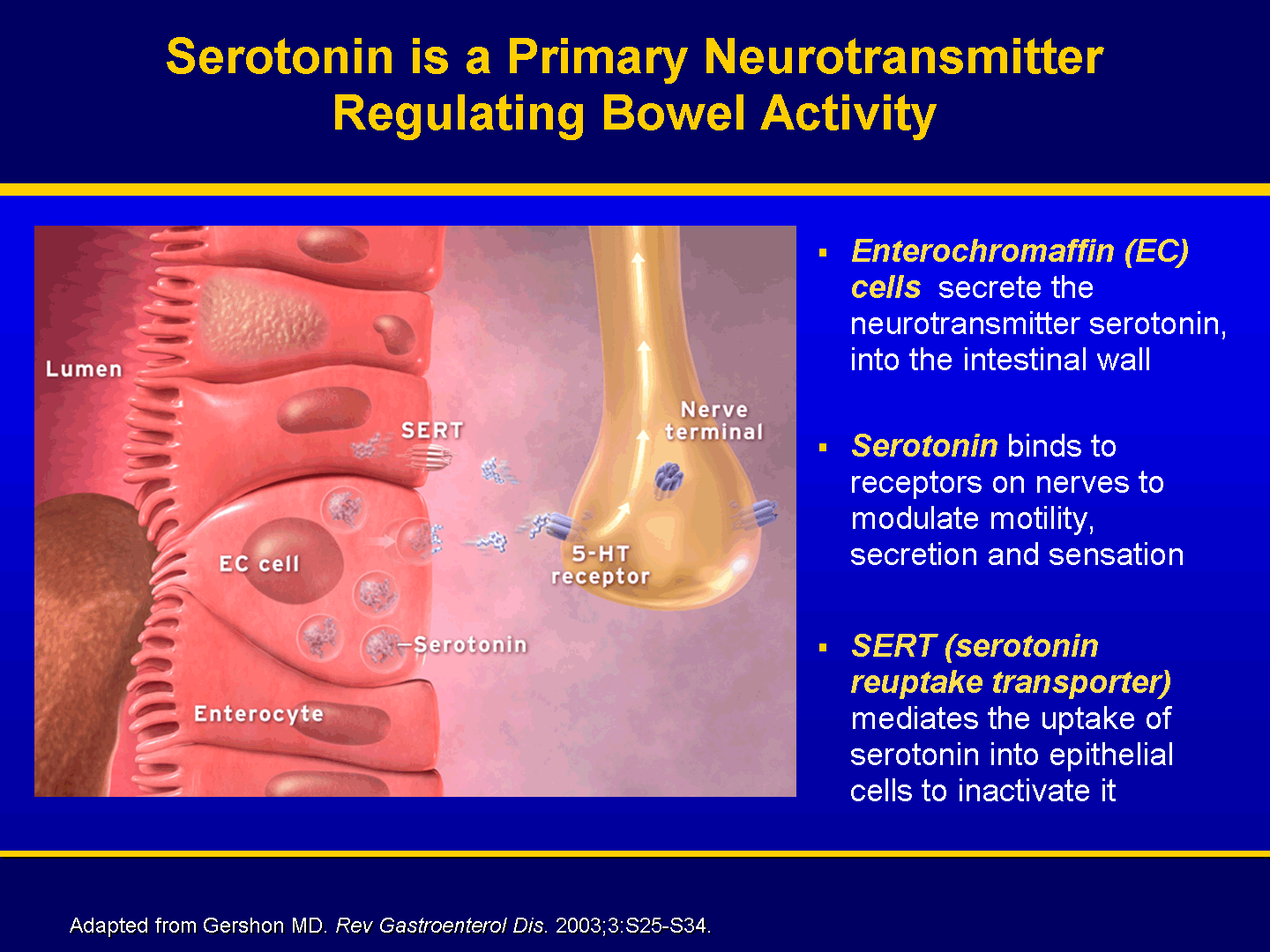 [Speaker Notes: Slayt No: 7053
ANAHTAR MESAJ: Serotonin (5-HT) barsak aktivitesini düzenleyen primer nörotransmiterdir.
Ek Bilgiler:
Enterokromafin (EK) hücreler barsak lümenindeki vilüslerin uyarılmasına yanıt olarak intestinal duvar içinde serotonin, veya 5-HT, adlı nörotransmiteri üretir ve salgılar.
Serotonin mukozada submukozal IPAN’lar üzerindeki 5-HT reseptörlerini uyararak CGRP, ACh, VIP, NO ve SP gibi ek nörotransmiterlerin zincirleme olarak salgılanmasına yol açar. 
Bu zincirleme reaksiyon sinyallerin IPAN’lardan internöronlara ve ordan motor nöronlara iletilmesine yol açar ve sekresyonun yanı sıra proksimal kontraksiyon ve distal relaksasyonla sonuçlanır. Duyularla ilgili mesajlar da SSS’ye iletilir.
Serotonin bu etkileri güçlendirmek için özellikle presinaptik 5-HT4 reseptörleri üzerinde çalışır.
SERT (serotonin geri alım taşıyıcısı) serotoninin inaktive edilmek üzere enterositlere alınmasına aracılık eder. 

CGRP = kalsitonin geniyle ilişkili peptid
ACh = asetilkolin
VIP = vazoaktif intestinal peptid
NO = nitrik oksit
SP = P maddesi
IPAN = intrensek primer aferent nöron

Gershon MD. Rev Gastroenterol Dis. 2003;3:S25-S34.]
Değişmiş Gİ motilitede serotonin ve EC hücreler
Diyare
İshal predominant İBS’de serumda 5-HT
artar
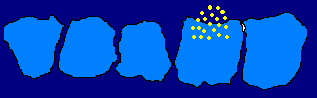 Post-infeksiyöz IBS’deki EC hücrelerinin sayısı 
artar
Kabızlık
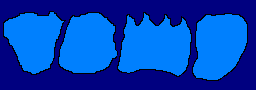 Kabızlık predominant İBS’de 
EC hücrelerin sayısı azalır
Diyare baskın IBS de
Kabızlık baskın IBS de
Serotonin ve EC Hücreler
[Speaker Notes: Constup.kabızlık    patient.hasta]
Araştırılmamış dispepsili hastalardaki semptomlar
Dispepsi batıda daha sık
Doğuda dismotilite tipi ve postprandial distres tipi dispepsi daha sık
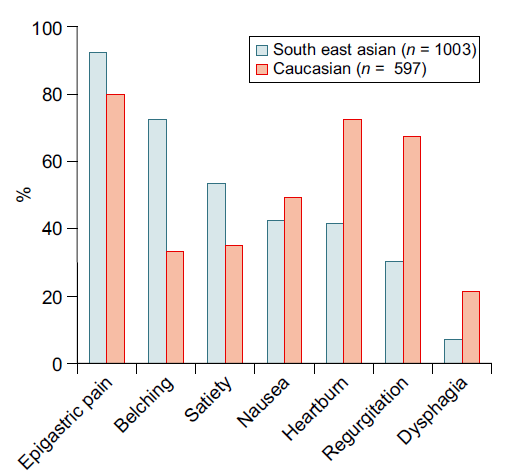 Mahadeva S. Neurogastroenterol Motil (2016) 28, 167–174
Dispeptik semptomlara sebep olan patolojiler
Fonksiyonel dispepsi
Peptik ülser, erozif gastrit
Gastroözofageal Ca
Gastroparezi
Safra taşı hastalığı, biliyer diskinezi, Oddi disfonksiyonu
İlaçlar (NSAİİ, Demir, Ca kanal blokerleri, ACEİ, kortikosteroidler)
Kronik pankreatit, pankreatik Ca
Parazitler (Giardia, strongiloides)
HCC
Kronik mezenterik iskemi
-Crohn hastalığı
İnfiltratif hastalıklar (eosinofilik gastroenterit, sarkoidoz)
Longo DL. N Engl J Med 2015;373:1853-63.
Fonksiyonel Dispepsi – Roma IV
Aşağıdakilerden biri veya birkaçı her hafta birkaç kez tekrarlayacak şekilde var olacak
-Postprandial dolgunluk
-Erken doyma
-Epigastrik ağrı
-Epigastrik yanma
Striktürel bir bozukluk yok
Tanıdan 6 ay önce başlamış, son 3 aydır kriterleri dolduran şikayetler
Postprandial 
Distres Sendromu
Epigastrik Ağrı
Sendromu
%15-35
overlap
Stanghellini V. Gastroenterology 2016
Fonksiyonel dispepsinin subtipleri
Postprandial distres sendromu, epigastrik ağrı sendromu 
ve overlap’deki mekanizmalar
Fundik
akomodasyon
bozukluğu
Postprandial
Distres
Sendromu
Anksiyete
Dolaşımdaki
intestinal T lenfositler
Fonksiyonel
Dispepsi
Duodenal
eosinofili
Epigastrik
Ağrı
Sendromu
H.pylori
Visseral
hipersensitivite
Talley NJ. Neurogastroenterol Motil (2015) 27, 1052–1056
Fonksiyonel dispepsi patogenezi
Duodenal eosinofili
Anksiyete/
Depresyon
Sitokinler
Psikolojik
Biolojik
Beyinde ağrıyı modüle eden kaskadlar
Genler
Fonksiyonel Dispepsi
Duodenal sensitivite
İnfeksiyonlar
Gastrik akomodasyon  / boşalma
Diyet
Asid
Fizyolojik
Çevre
Talley NJ. Korean J Intern Med 2016;31:444-456
Postinfeksiyöz fonksiyonel dispepsi
İnfeksiyöz gastroenterit sonrası 6 ay veya daha uzun bir süre içinde fonksiyonel dispepsi gelişme 
riski 2.54 kat artar
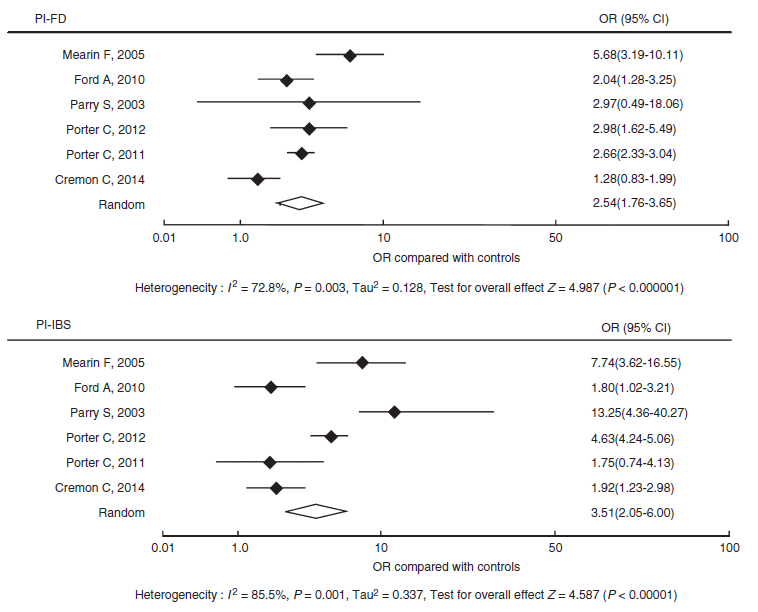 Futugami S. Aliment Pharmacol Ther 2015; 41: 177–188
FDPostprandial distres sendromu
30-E
Yemeklerden sonra üst abdominal şişkinlik, dolgunluk, gaz, erken doyma. 4 kg civarında zayıflama. 
Şikayetleri 8 ay önce bulantı-kusma ve ishal atağından sonra başlamış
Gastroskopide Hp negatif eritemli gastrit, USG normal
Postinfeksiyöz postprandial distres sendromu
FDpostprandial distres sendromu
Küçük öğünler halinde ye, yağlı yiyecekler ve gazlı içecekler sakın
Prokinetikler; Domperidon
5-HT1 reseptör agonisti; proksimal mide relaksasyonu. Buspiron 10 mg
5HT2-HT3 reseptör blokajı, Mirtazapin 15-30 mg. Kilo kaybı ile birlikte olan anksiyete ve dispepside 
Trisiklik antidepresanlar 
PPI
FDepigastrik ağrı sendromu
35-E
Haftada 4-5 kez, 3-4 saat kadar süren epigastrik ağrı ve yanma atakları
9 aydır şikayetleri var, son 1-2 aydır günlük hayatını etkiliyor
Son ayda yemeklerden sonra gaz-şişkinlik, erken doyma şikayetleri de eklenmiş
Gastroskopide Hp negatif eritemli gastrit, USG normal
Epigastrik ağrı sendromu ve subsendromik postprandial distres sendromu
FDepigastrik ağrı sendromu
PPI
Serotonin-norepinephrine reuptake inhibitors (SNRIs); venlafaksin, duloksetin
Düşük doz trisiklik antidepresanlar
Fonksiyonel dispepside escitalopram ve amitriptilin
Ülser tipi dispepsili hastalar amitriptilinden yarar görür
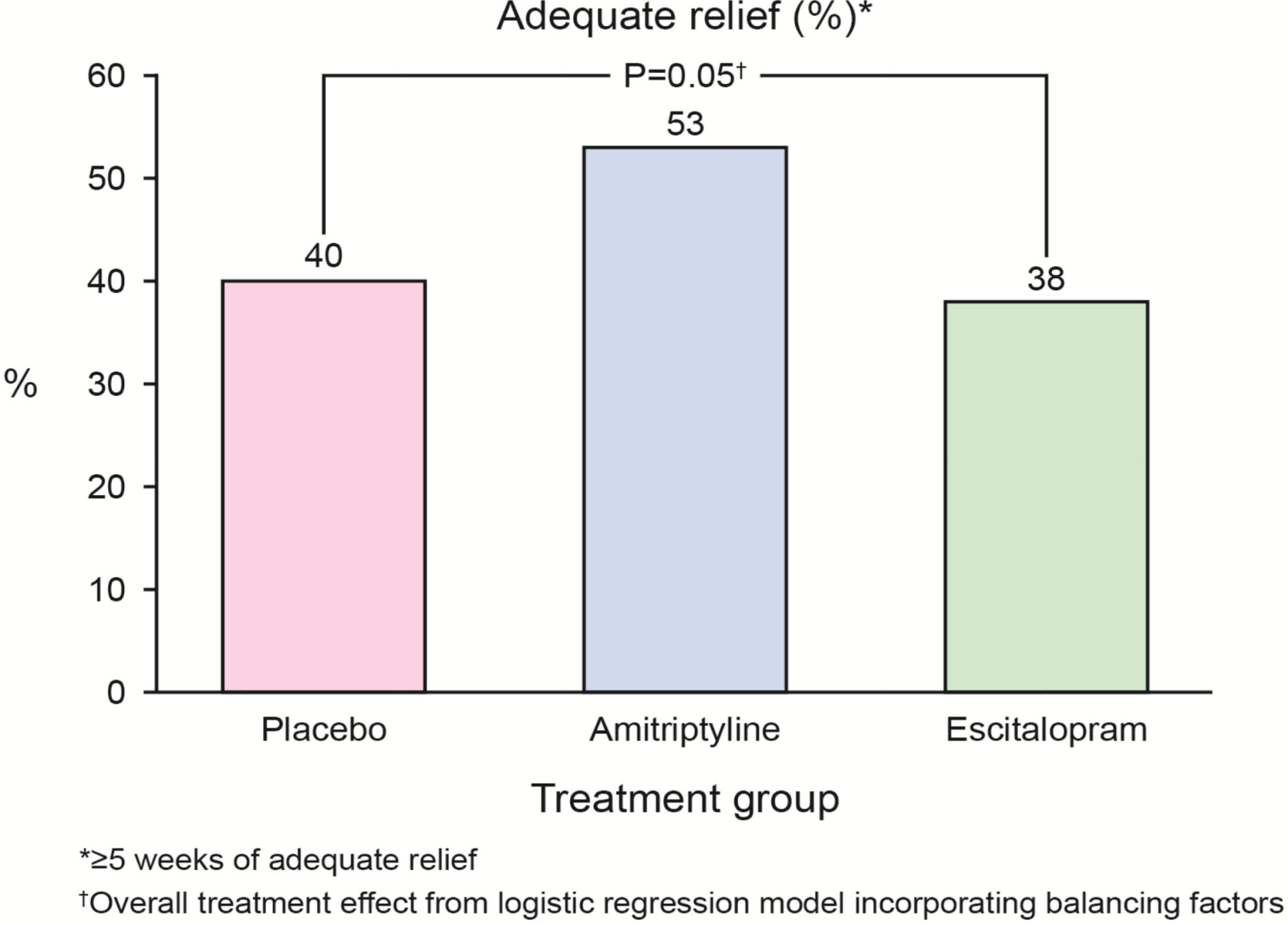 Talley NJ. Gastroenterology. 2015 August ; 149(2): 340–349.
Kombinasyonlar
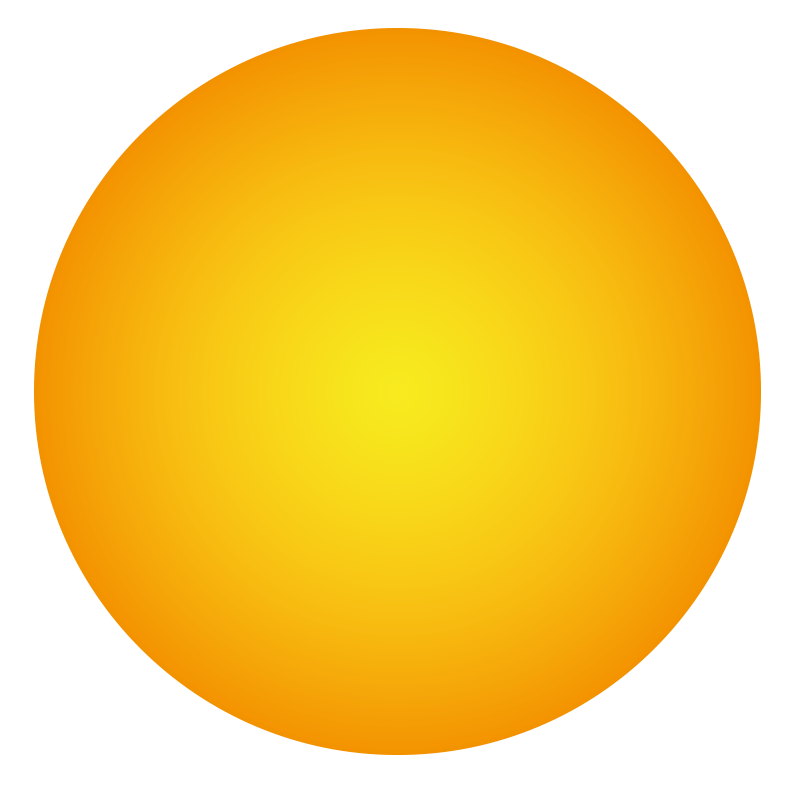 Alverin sitrat
Loperamid
Antasidler
Aktif kömür
Pankreas enzimleri
Pipenzolat bromid
SİMETİKON
Sinerji içindir…
Otilonyum Bromür ve Simetikon
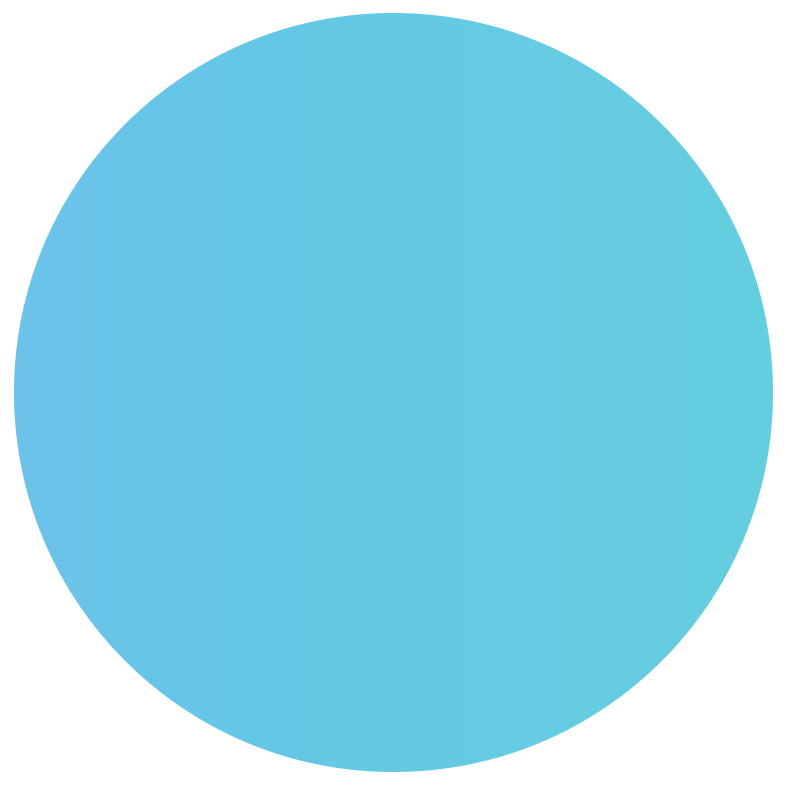 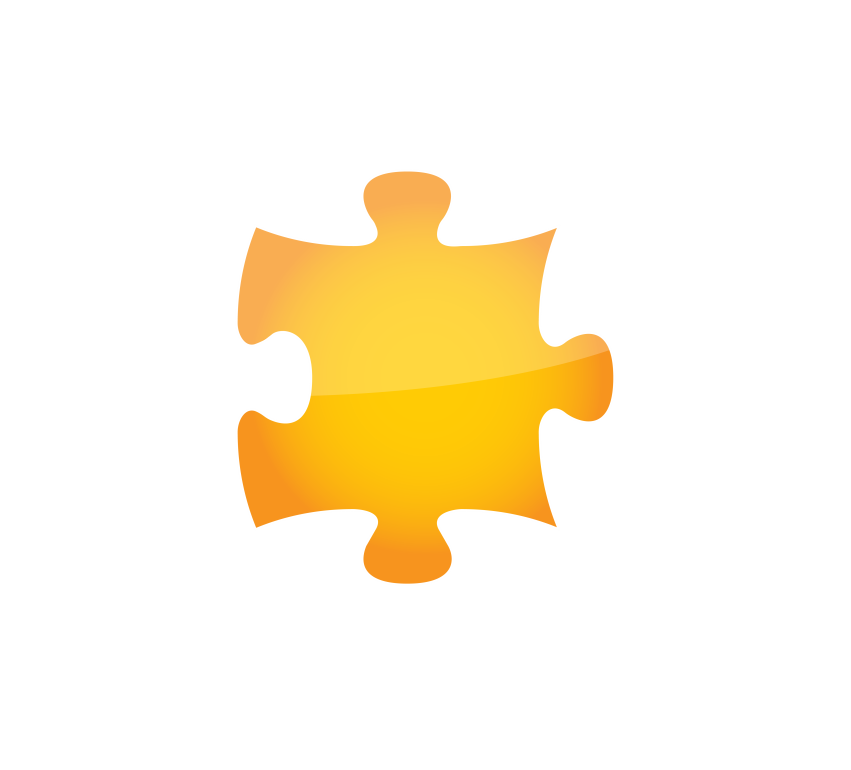 Spazmların 
özellikle gaz nedeniyle olduğu/artış gösterdiği  durumlarda sindirim kanalında aşırı gazın yarattığı ağrı durumlarını dindirmek için
 kullanılır.
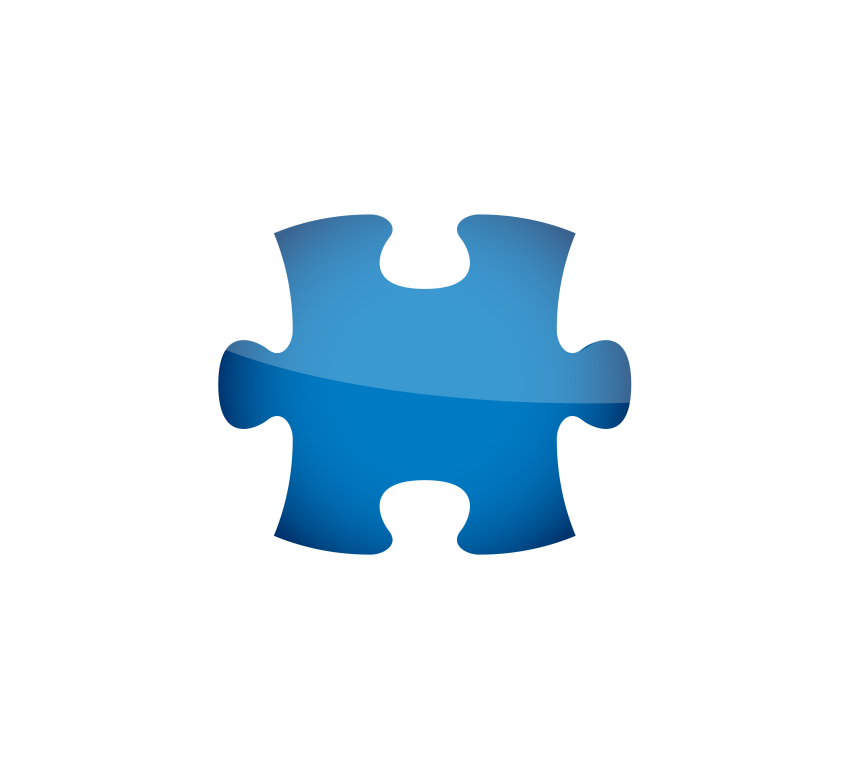 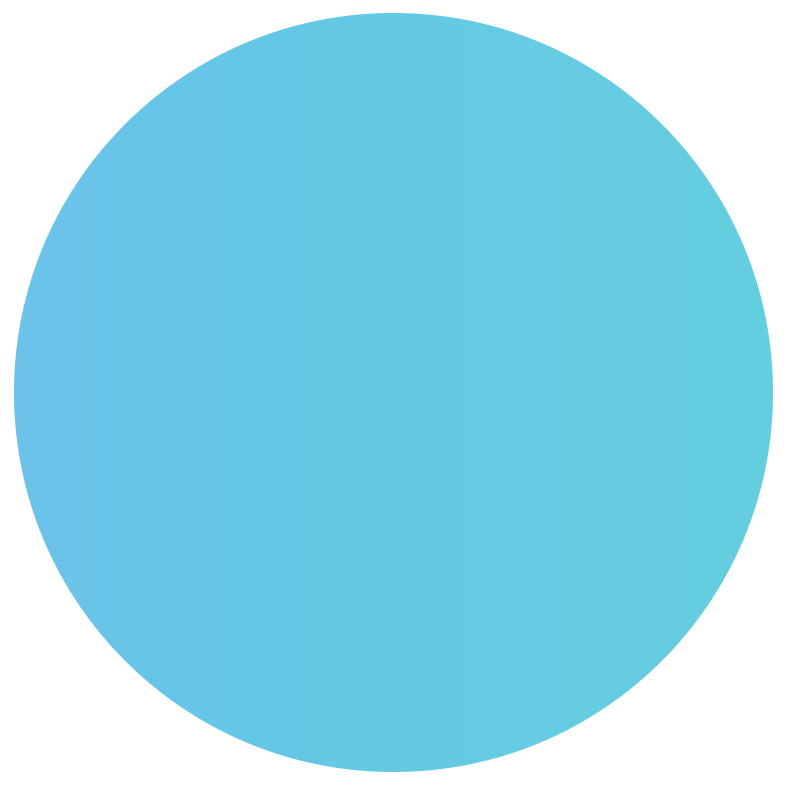 İrritabl  
barsak sendromu (İBS) ve distal enterik bölgenin 
spastik-ağrılı durumlarında spazm çözücüdür.
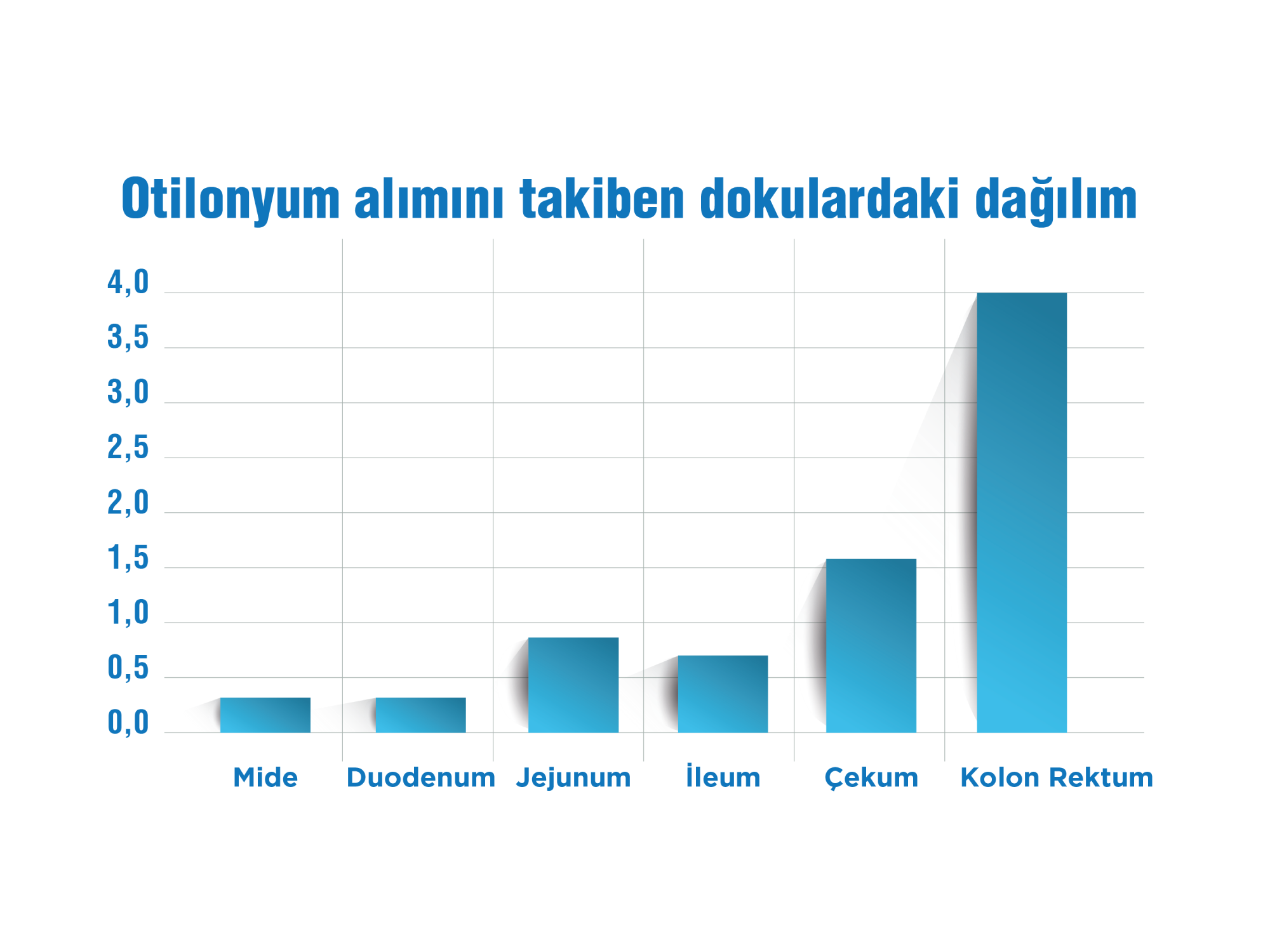 Otilonyum Bromür Farmakokinetik
Kolon düz kaslarında daha çok olmak üzere tüm gastrointestinal sistemde dağılır
Evangelista S et al. Drug Metab and Dispos. 2000;28(6): 643-647
Otilonyum Bromür Etki mekanizması
Kalsiyum kanallarını bloke eder.
Antimuskarinik etki gösterir.
Taşikinin reseptörlerini antagonize  eder.
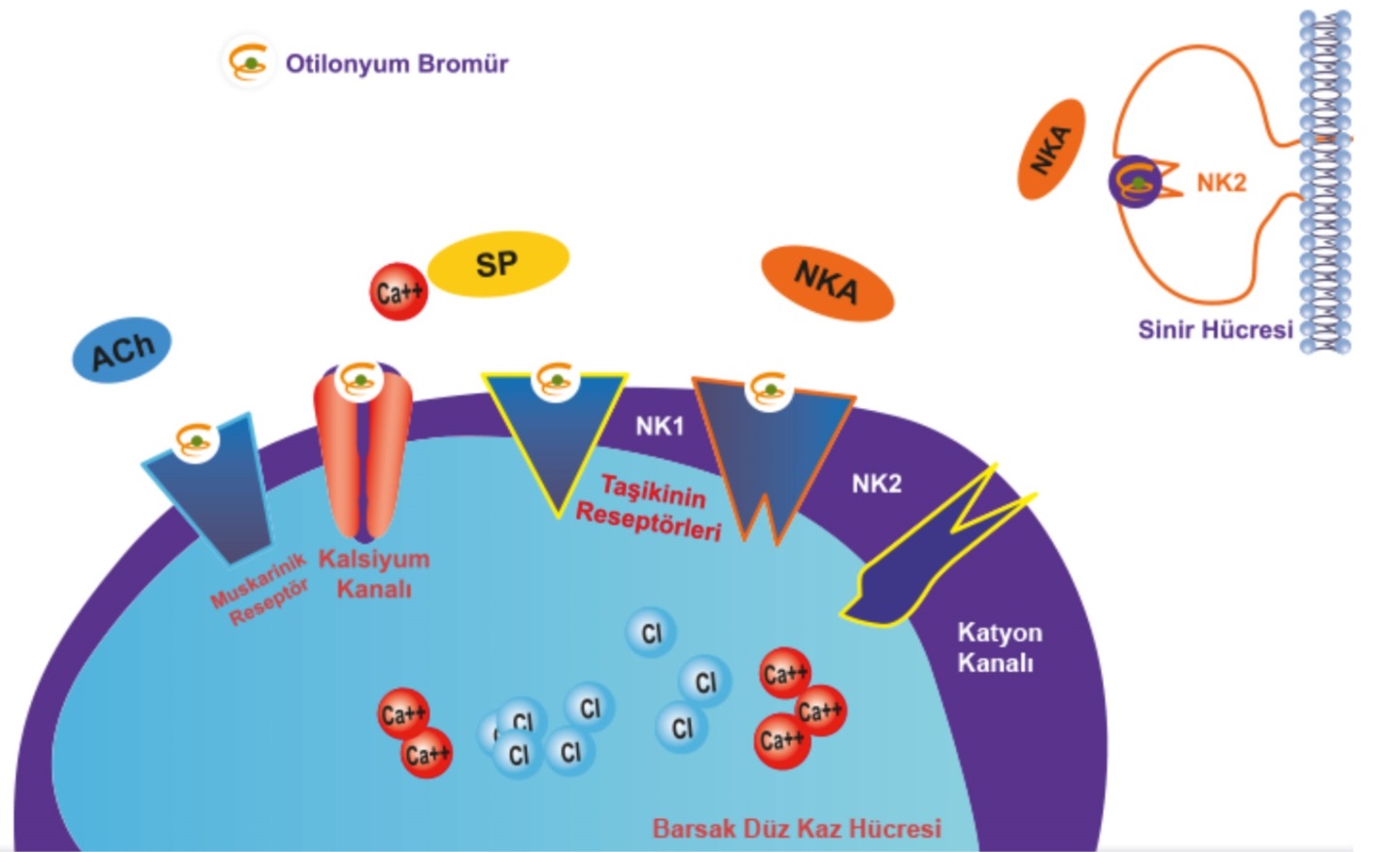 ACh: Asetilkolin - SP: P maddesi - NKA: Nörokinin A - NK1: Nörokinin1 - NK2 : Nörokinin2
Simetikon
Etki mekanizması
Mukus kaplı gaz habbeciklerini parçalar, köpük oluşumunu engeller, yüzey gerilimini azaltır, gazın eliminasyonu kolaylaşır.

Emilmeyen karbonhidratlardan gaz oluşumunu azaltır.

Mide boşalmasını hızlandırır.

Erişkin dozu
Gaz, Fonksiyonel dispepsi
40-125 mg / öğünlerden sonra
<500 mg / gün
Doz ayarı gerekmez

Yan etki
Yok
Holtman G. DDW 2000;A5705 Brecevic L. J Apply Toxicol 1994Holtman G. APT 2002
Otilonyum bromür ve Simetikonun 
etki mekanizması
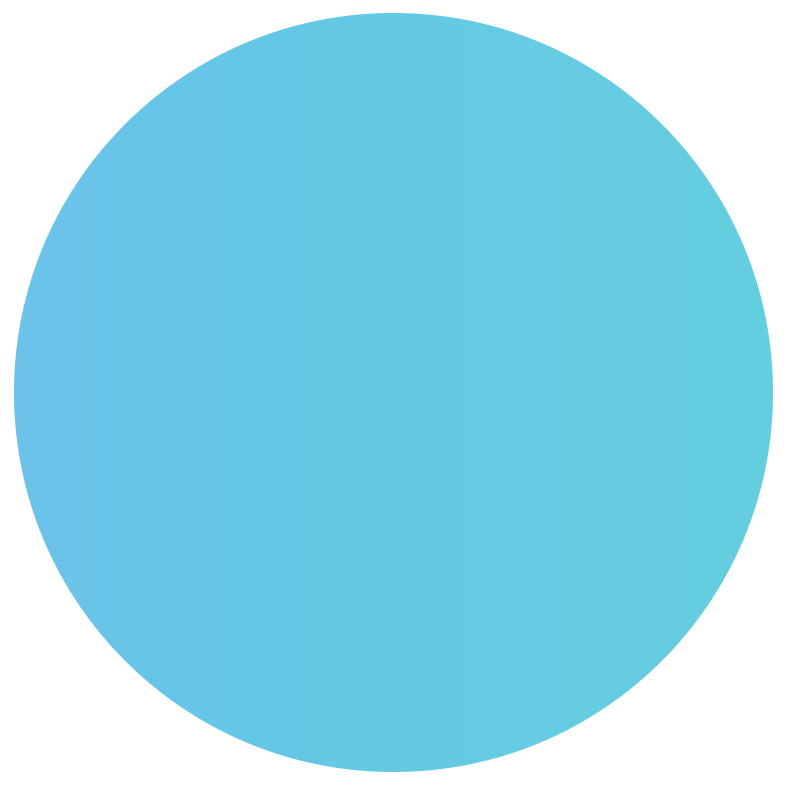 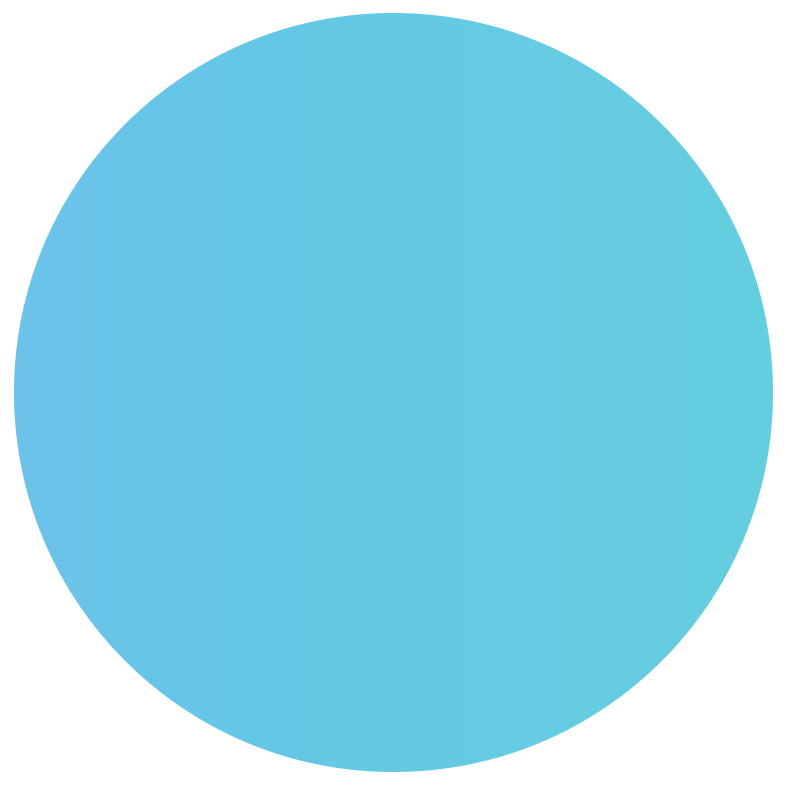 Gaz giderici etki
Ağrı iletimini azaltıcı etki
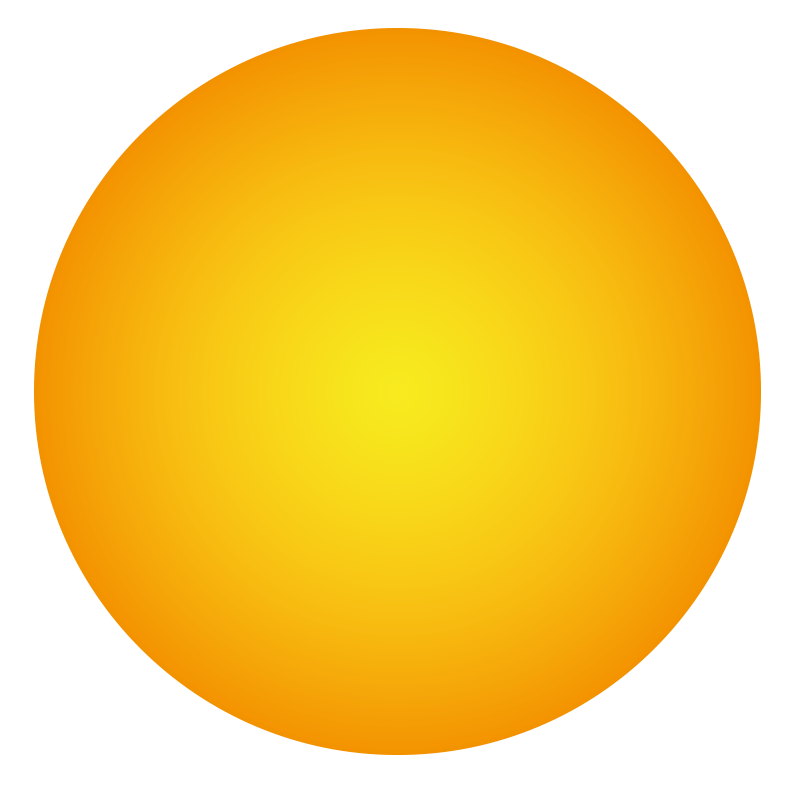 4’lü etki mekanizması
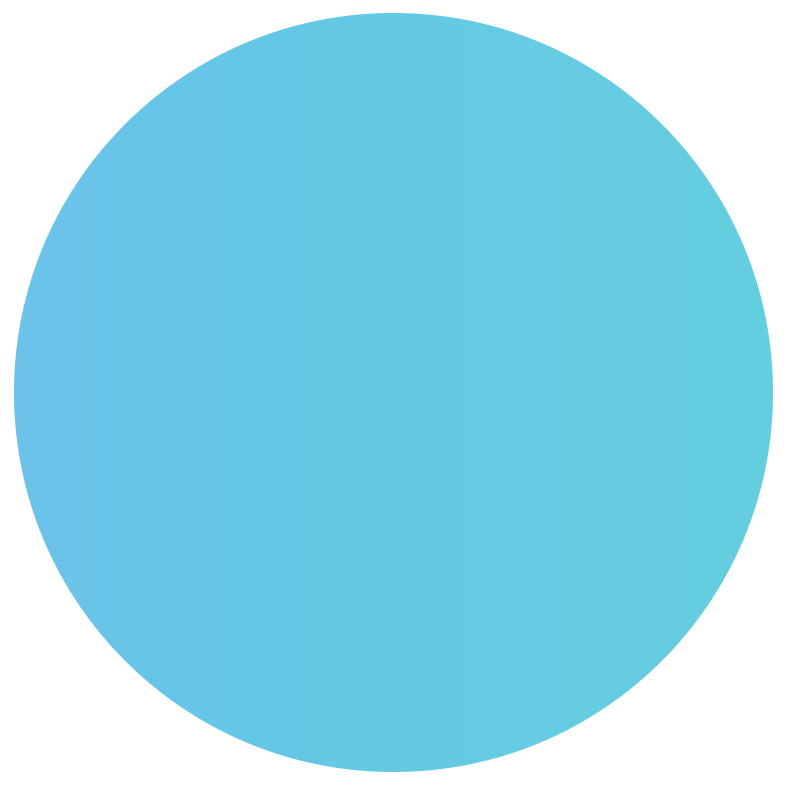 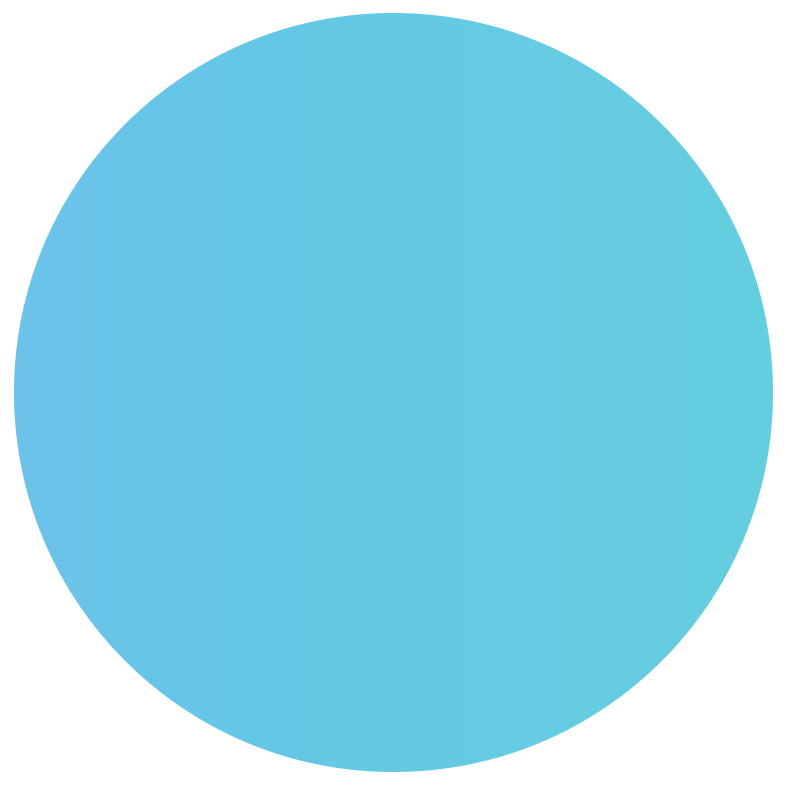 Spazmolitik etki
Antisekretuvar etki
Rychter J. Ther Adv Gastroenterol 2014;7(4):156–166.
Diğer fonksiyonel gastroduodenal hastalıklara terapötik yaklaşım
TLESR düzelten GABAb reseptör agonisti, baclofen. Geğirti için
Ondansetron, metoklopramid, domperidon, TCA, mirtazapin. Kronik bulantı-kusma için
Buspiron, baclofen. Ruminasyon sendromu için
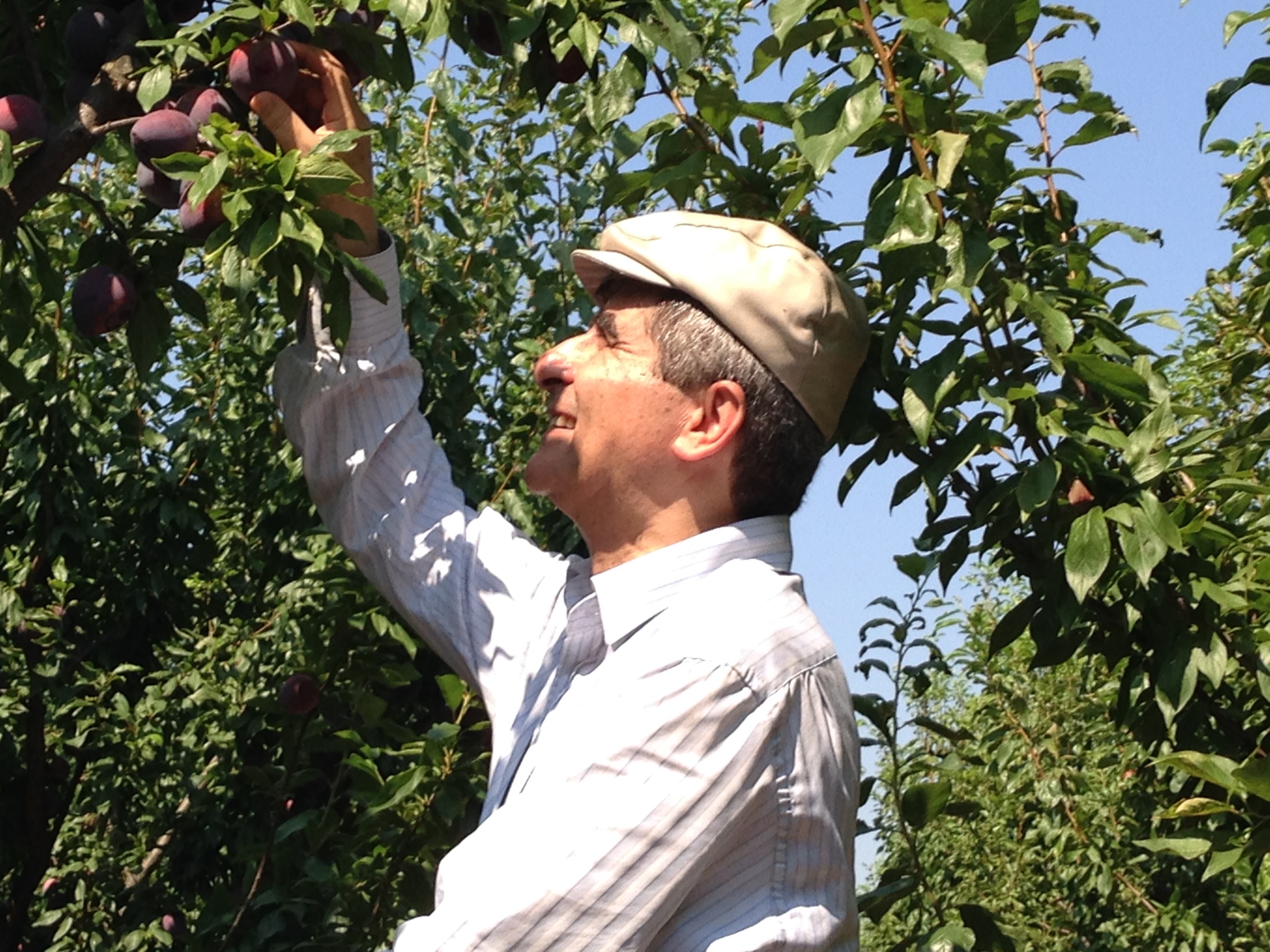 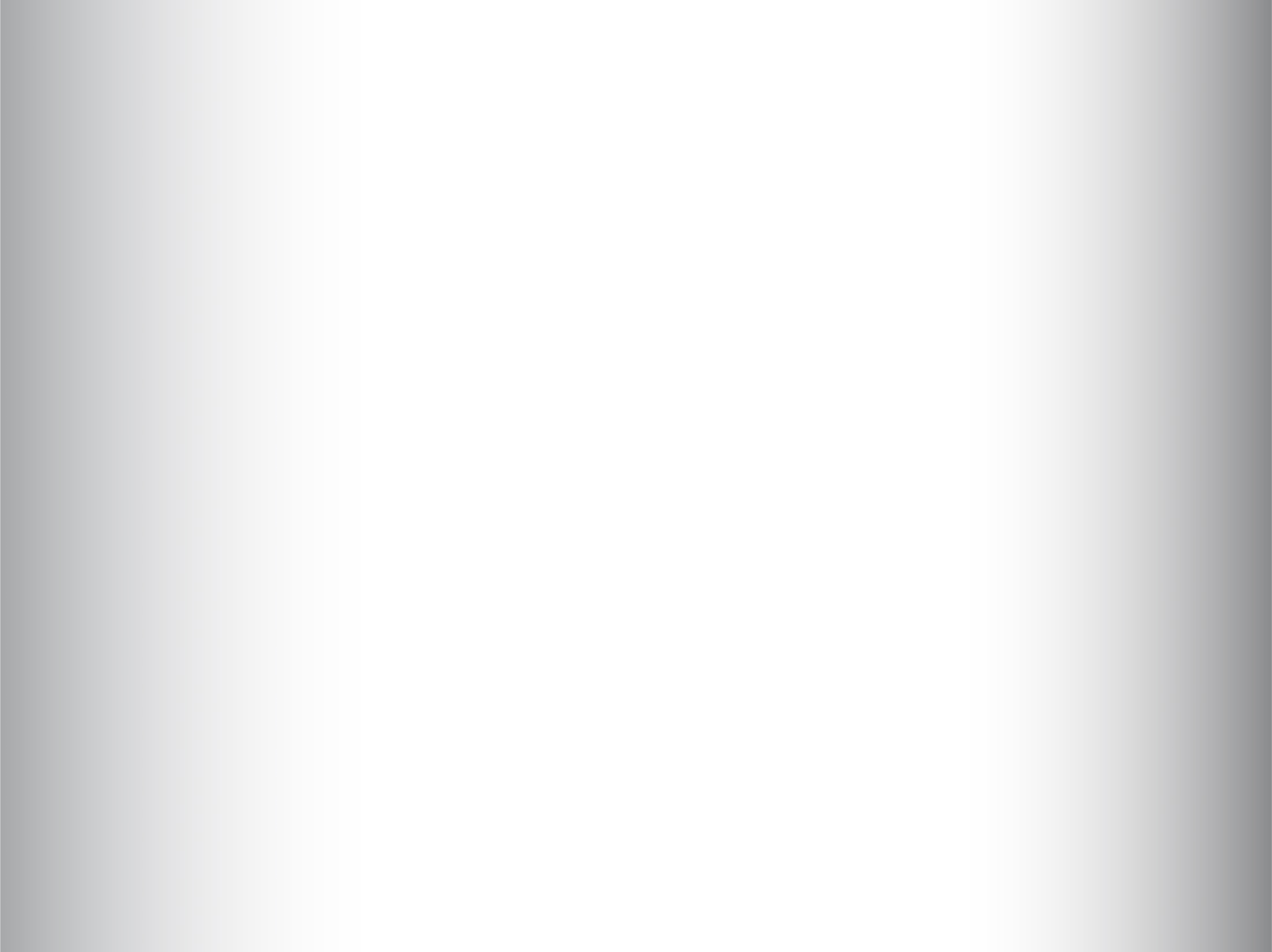